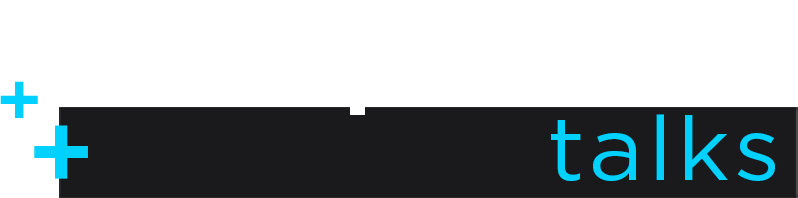 [Speaker Notes: Apresentação pessoal. Não é para falar do nosso produto. Missão de explicar os principais conceitos e como você s podem se beneficiar de aplicações existentes em ia]
Sobre o que Falaremos hoje?
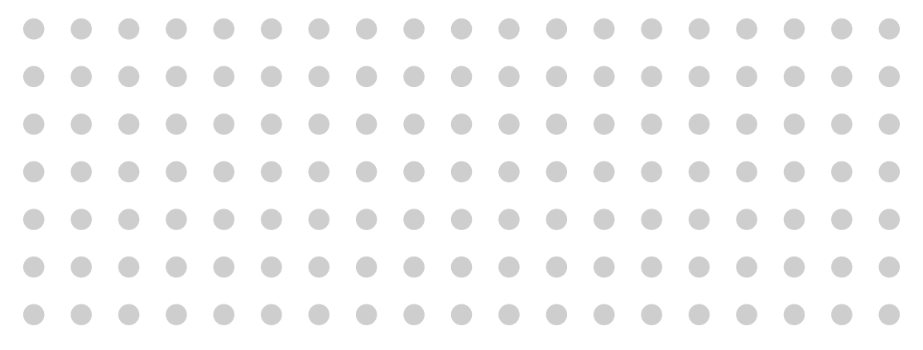 01 Conceitos e Contexto
02 Framework
03 Processos & Tecnologias
04 Demo Ferramenta gratuita
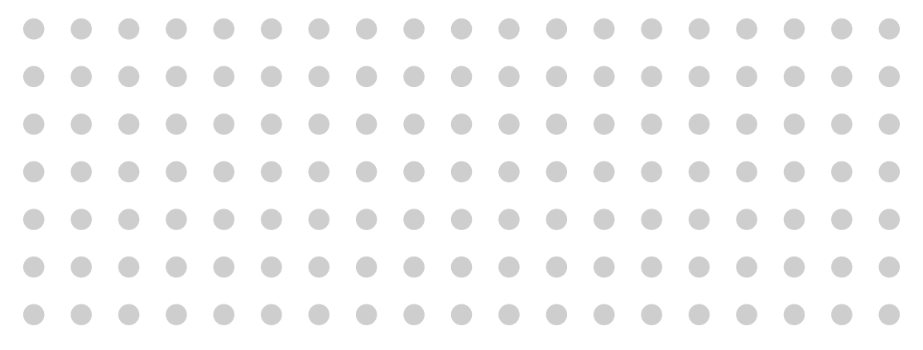 [Speaker Notes: Vou falar um pouco da história, repassar principais conceitos e analisar o universo de soluções que existem para a área de compliance.]
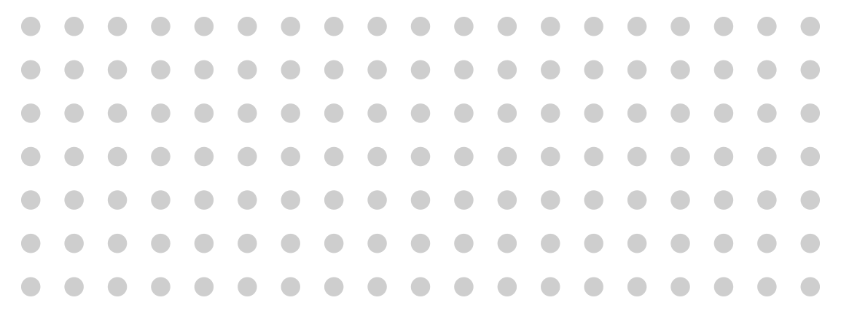 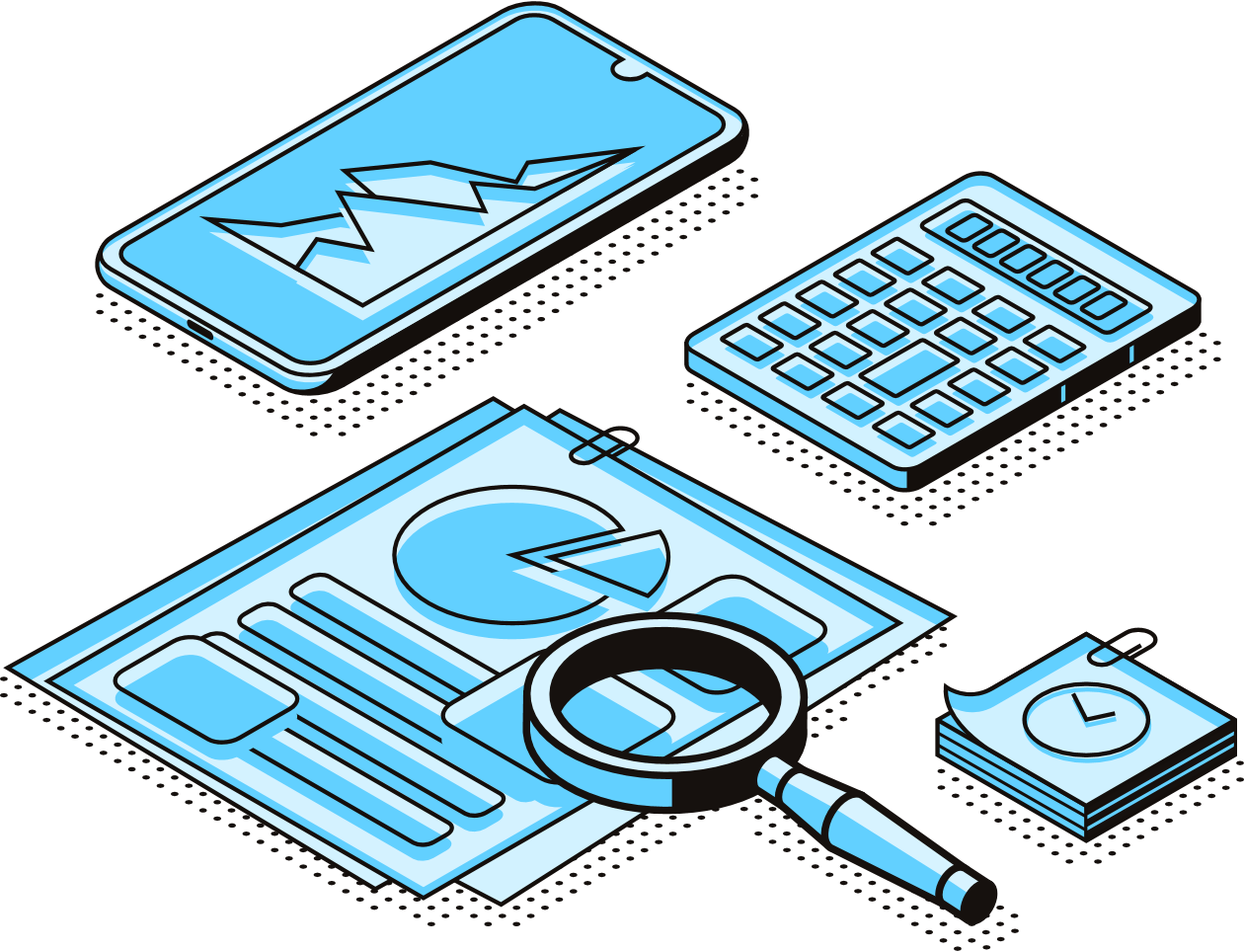 O que é Due diligence?
[Speaker Notes: O termo em inglês due diligence (diligência prévia, em português), denomina o procedimento de estudo e investigação de diferentes fatores de uma empresa, tendo como objetivo analisar possíveis riscos que a mesma possa trazer para os diferentes públicos interessados (compradores, investidores, fornecedores, parceiros de negócios e demais stakeholders).

O Due Diligence de terceiros é parte fundamental de um Programa Efetivo de Ética e Integridade e de um processo de qualificação, homologação e recadastramento de prestadores de serviços, representantes, fornecedores e consultores.]
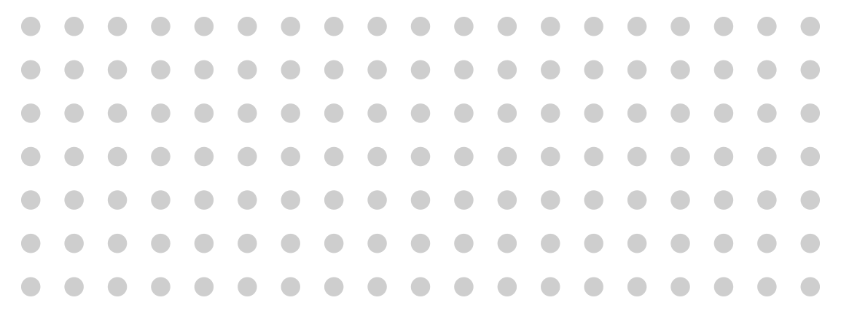 Por que fazerDue diligence?
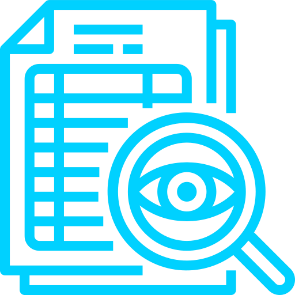 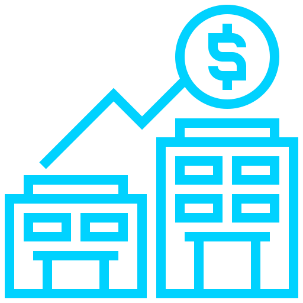 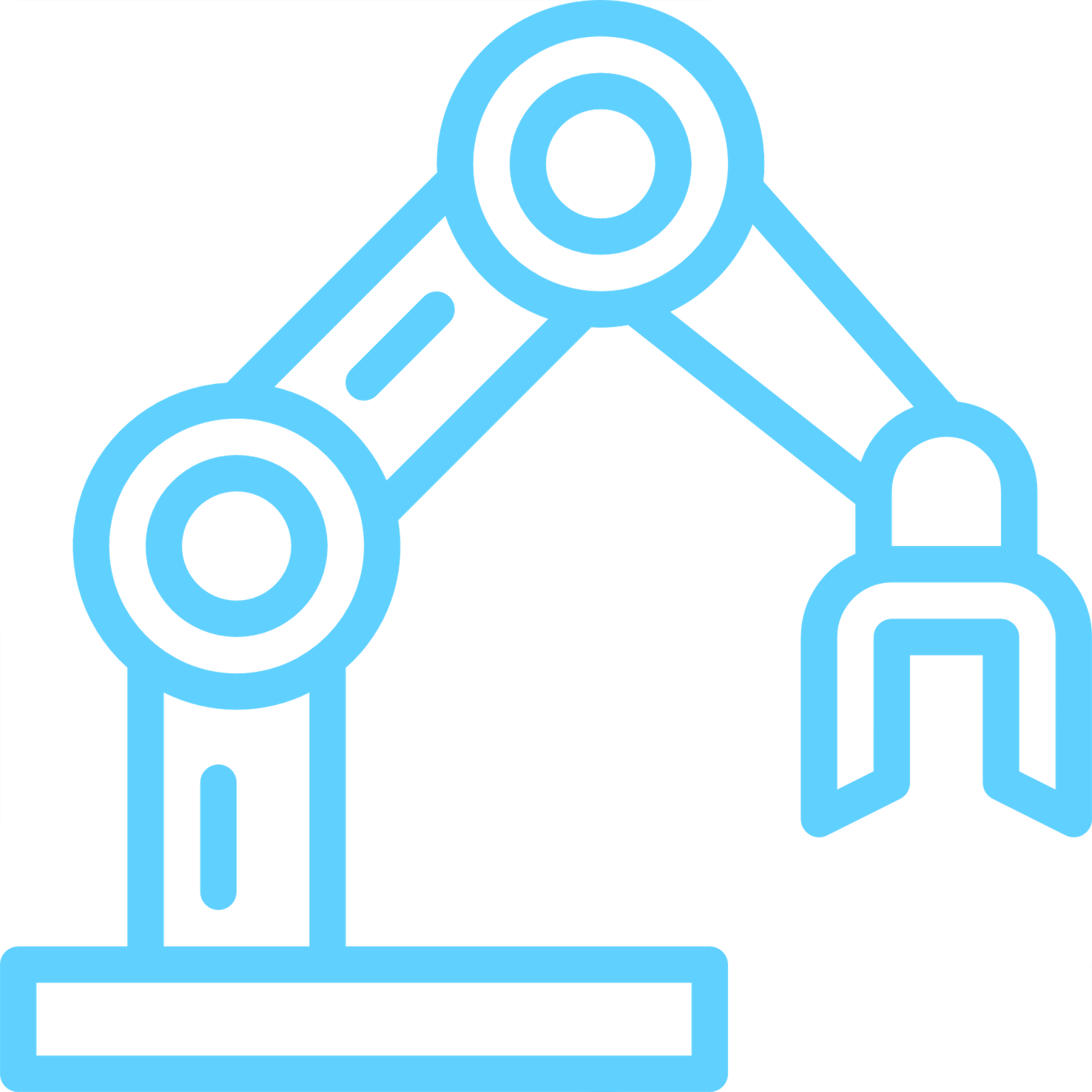 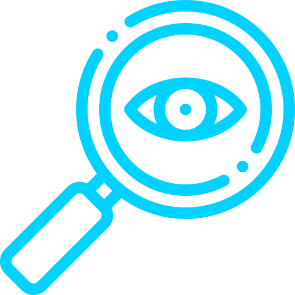 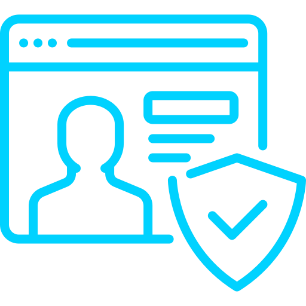 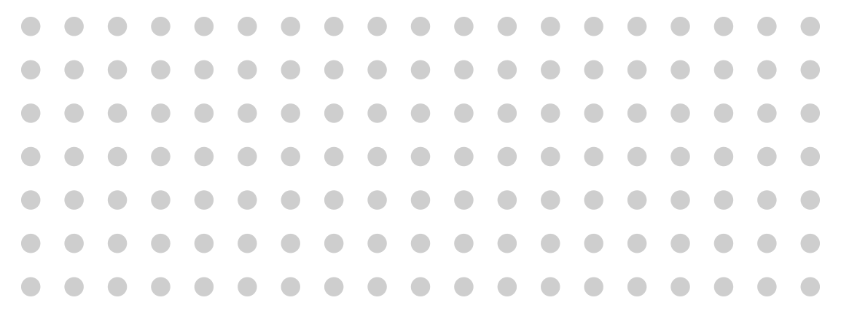 Avaliação de riscos
Automação e Acessibilidade
Eficiência
Segurança
Visão
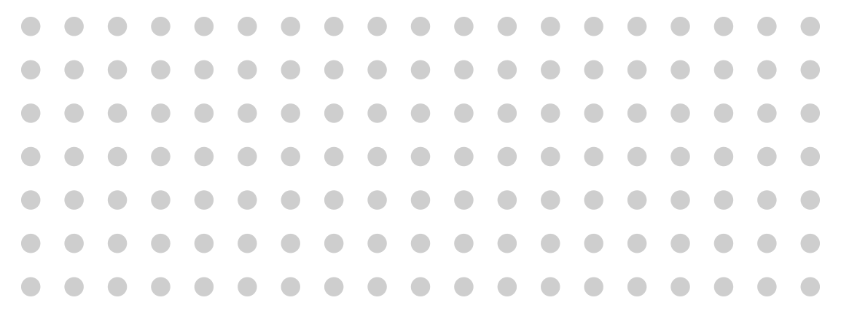 [Speaker Notes: • Maior eficiência da gestão de riscos advindos de terceiros• Fornece visão dos seus riscos de uma forma ampla e pragmática• Realiza a avaliação progressiva dos riscos em diferentes níveis de verificação• Garante segurança e rastreabilidade com registro e documentação em base de dados única• Permite automação e acessibilidade a todo o processo de due diligence, possibilitando tomada de decisão rápida e eficiente]
Due Diligence | Contexto Regulatório
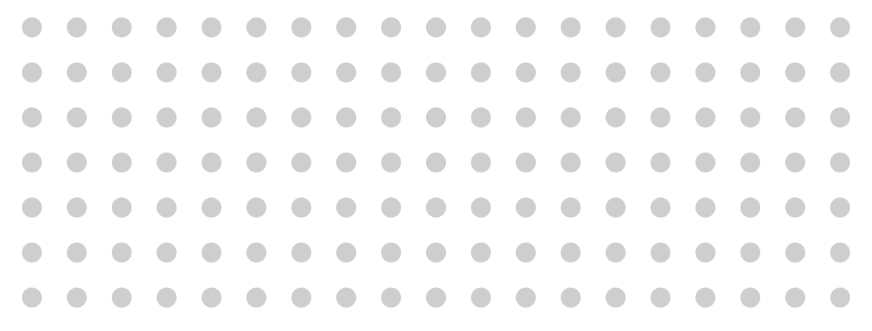 Lei de Combate à Lavagem de Dinheiro
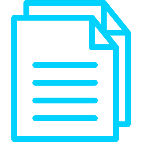 LEI Nº 9.613, DE 3 DE MARÇO DE 1998.
Lei Anticorrupção
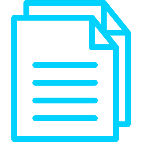 LEI Nº 12.846, DE 1º DE AGOSTO DE 2013.
Lei Geral de Proteção de Dados (LGPD)
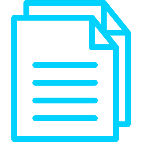 LEI Nº 13.709, DE 14 DE AGOSTO DE 2018
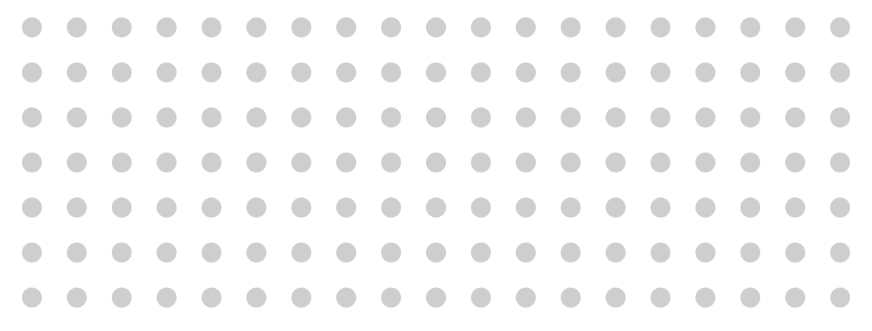 [Speaker Notes: LEI Nº 9.613, DE 3 DE MARÇO DE 1998. / Dispõe sobre os crimes de "lavagem" ou ocultação de bens, direitos e valores; a prevenção da utilização do sistema financeiro para os ilícitos previstos nesta Lei; cria o Conselho de Controle de Atividades Financeiras - COAF, e dá outras providências.

LEI Nº 12.846, DE 1º DE AGOSTO DE 2013. / Dispõe sobre a responsabilização administrativa e civil de pessoas jurídicas pela prática de atos contra a administração pública, nacional ou estrangeira, e dá outras providências.
Artigo  7º “Serão levados em consideração na aplicação das sanções: VIII - a existência de mecanismos e procedimentos internos de integridade, auditoria e incentivo à denúncia de  irregularidades e a aplicação efetiva de códigos de ética e de conduta no âmbito da pessoa jurídica”

LEI Nº 13.709, DE 14 DE AGOSTO DE 2018 / Dispõe sobre o tratamento de dados pessoais, inclusive nos meios digitais, por pessoa natural ou por pessoa jurídica de direito público ou privado, com o objetivo de proteger os direitos fundamentais de liberdade e de privacidade e o livre desenvolvimento da personalidade da pessoa natural.]
Due Diligence | Escândalos
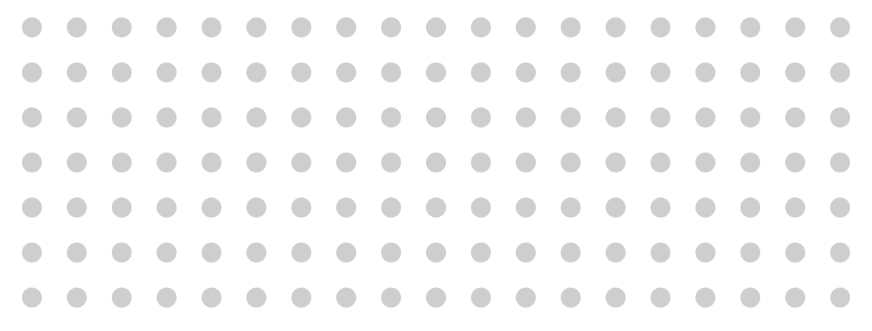 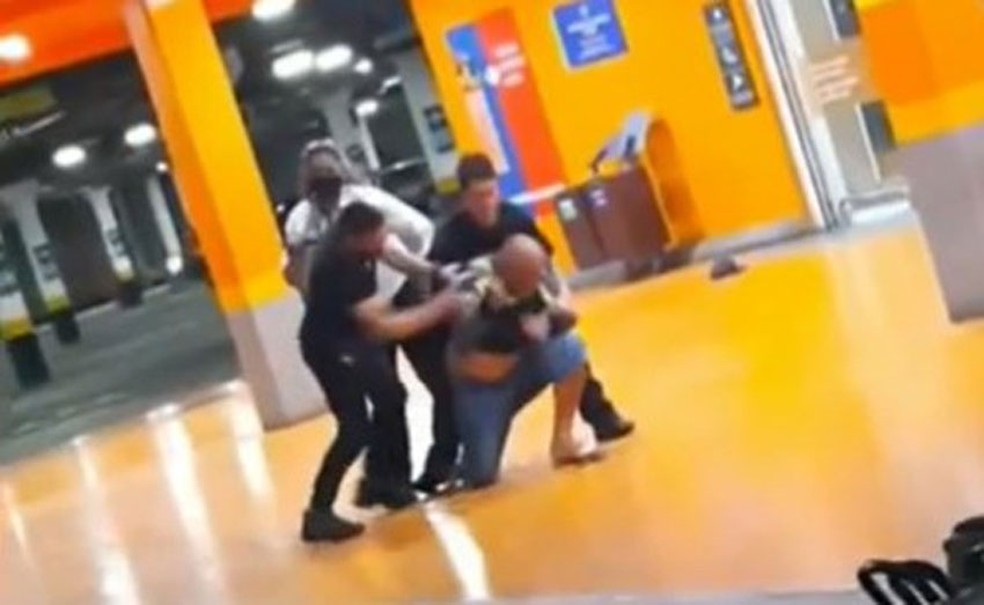 Caso Carrefour
Empresa que faz segurança de mercado Carrefour, em Porto Alegre, onde João Alberto foi espancado e morto, é suspeita de infringir regulamento que proíbe policiais na ativa de atuarem como seguranças.
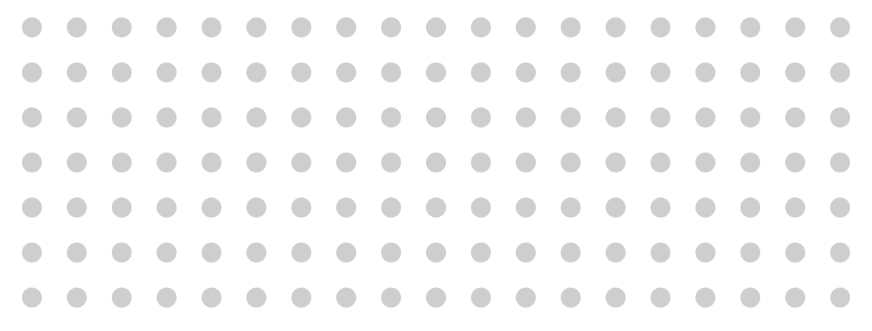 Fonte: G1 - Corregedoria investiga três cabos da PM de SP sócios de empresa de segurança envolvida em morte no Carrefour
Due Diligence | Macro Processo
Gestão 
Do Contrato
Due Diligence
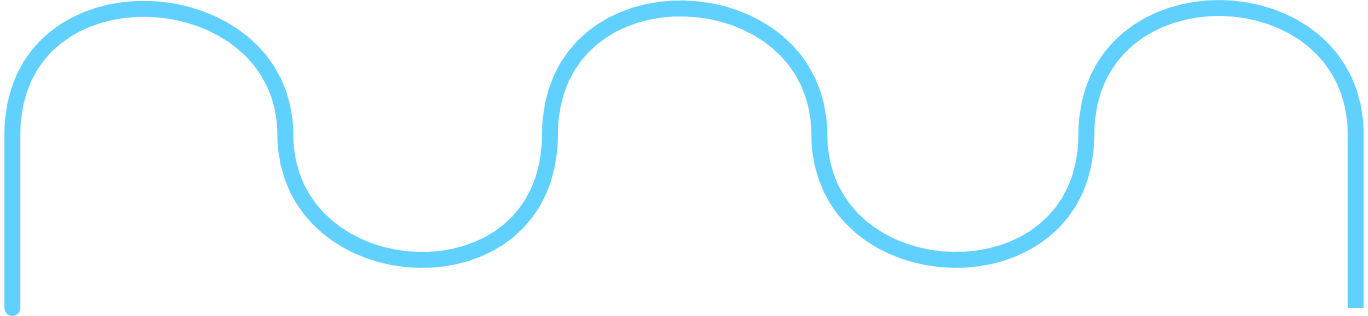 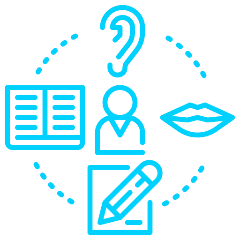 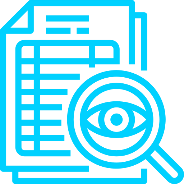 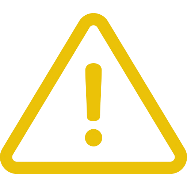 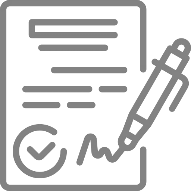 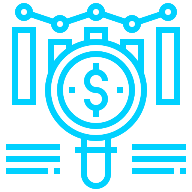 Conclusão 
Do Contrato
Necessidade
Do Negócio
Contratação
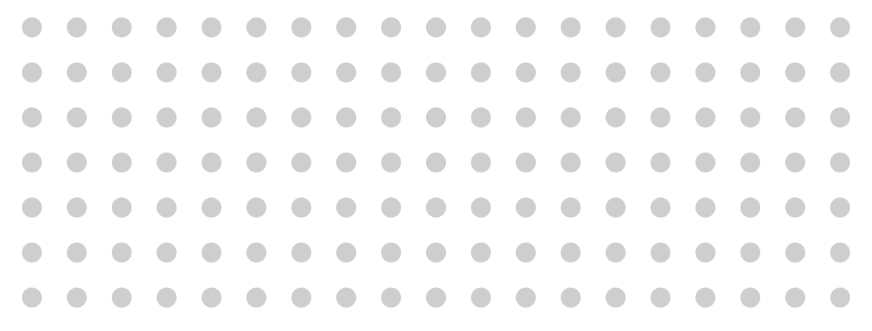 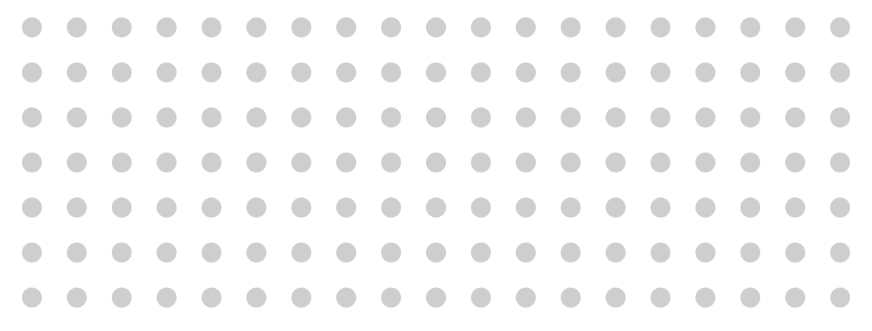 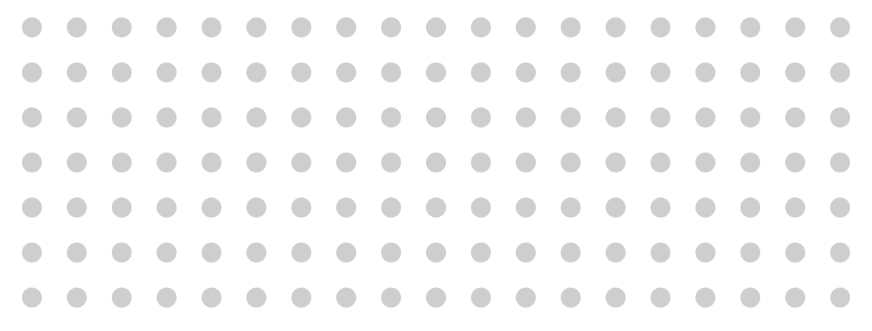 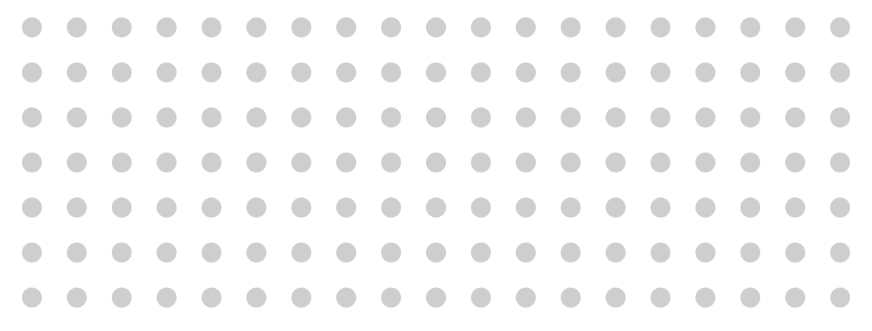 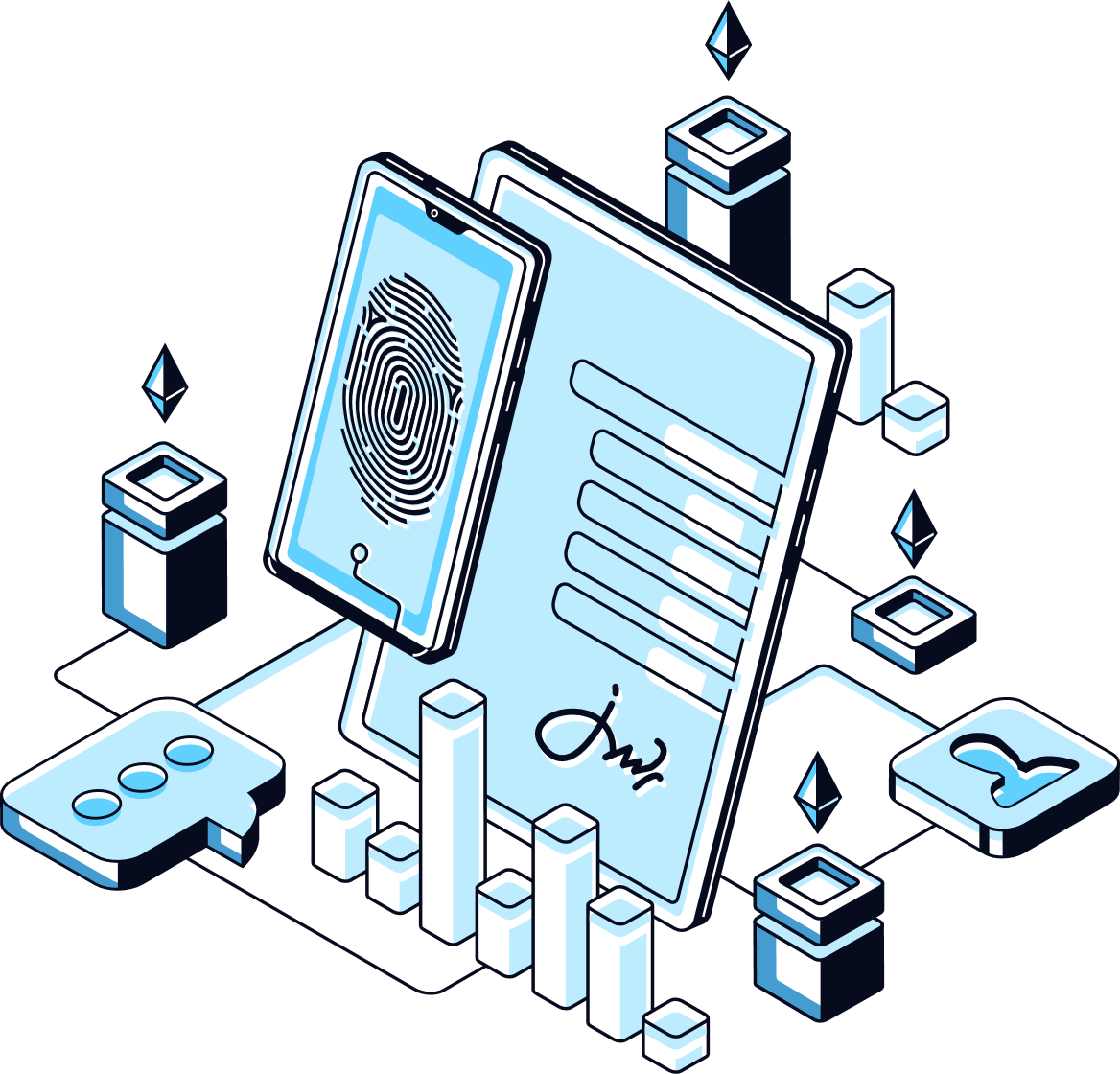 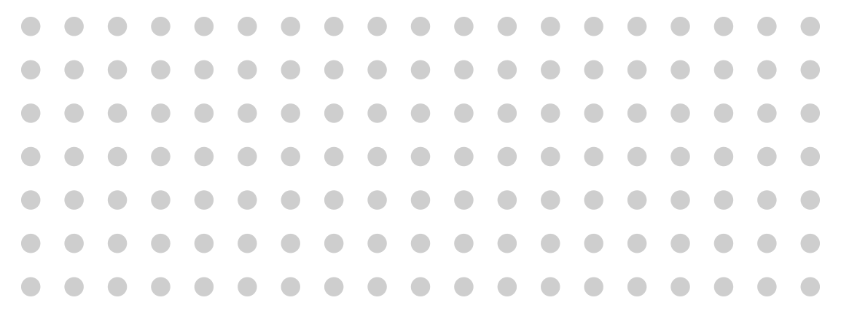 FrameworkDue Diligence
Classificação do Fornecedor
Produtos
Estratégicos
Produtos
Gargalos
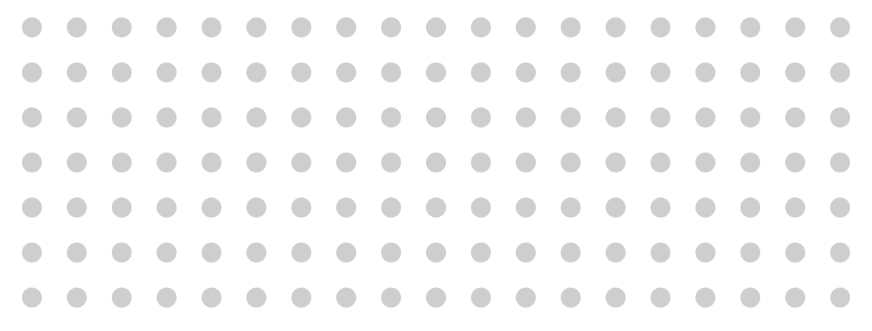 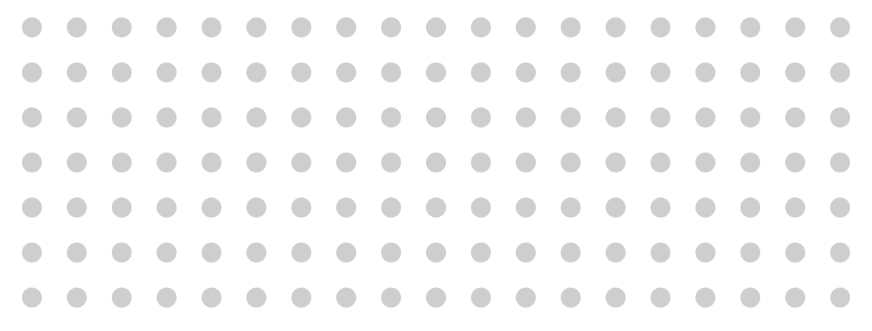 Risco de Fornecimento
Produtos
Não-críticos
Produtos
Alcançáveis
Valor anual comprado
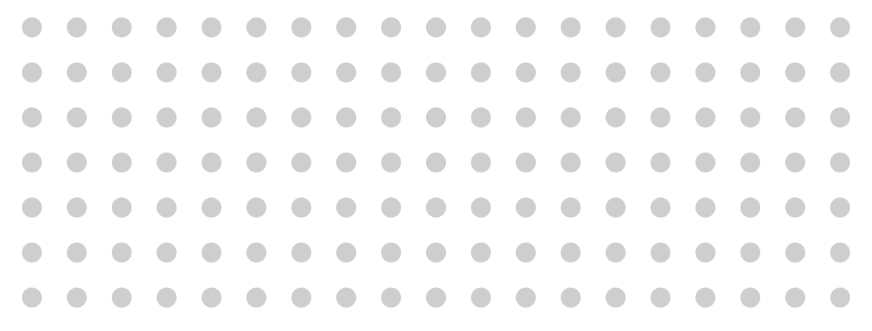 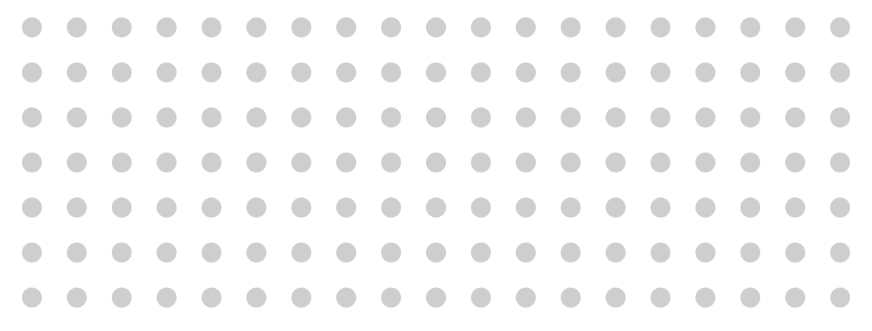 Critérios para classificação de Risco
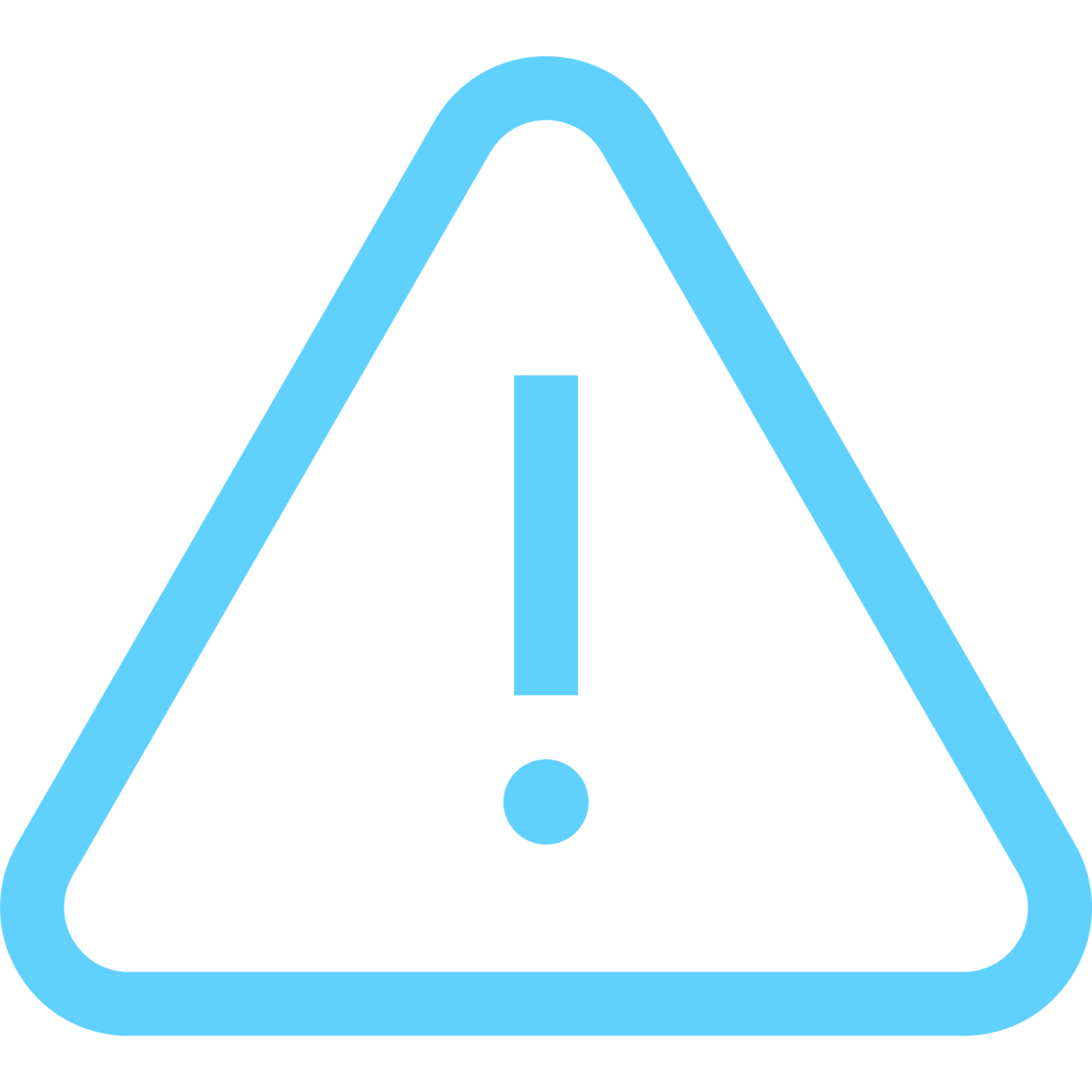 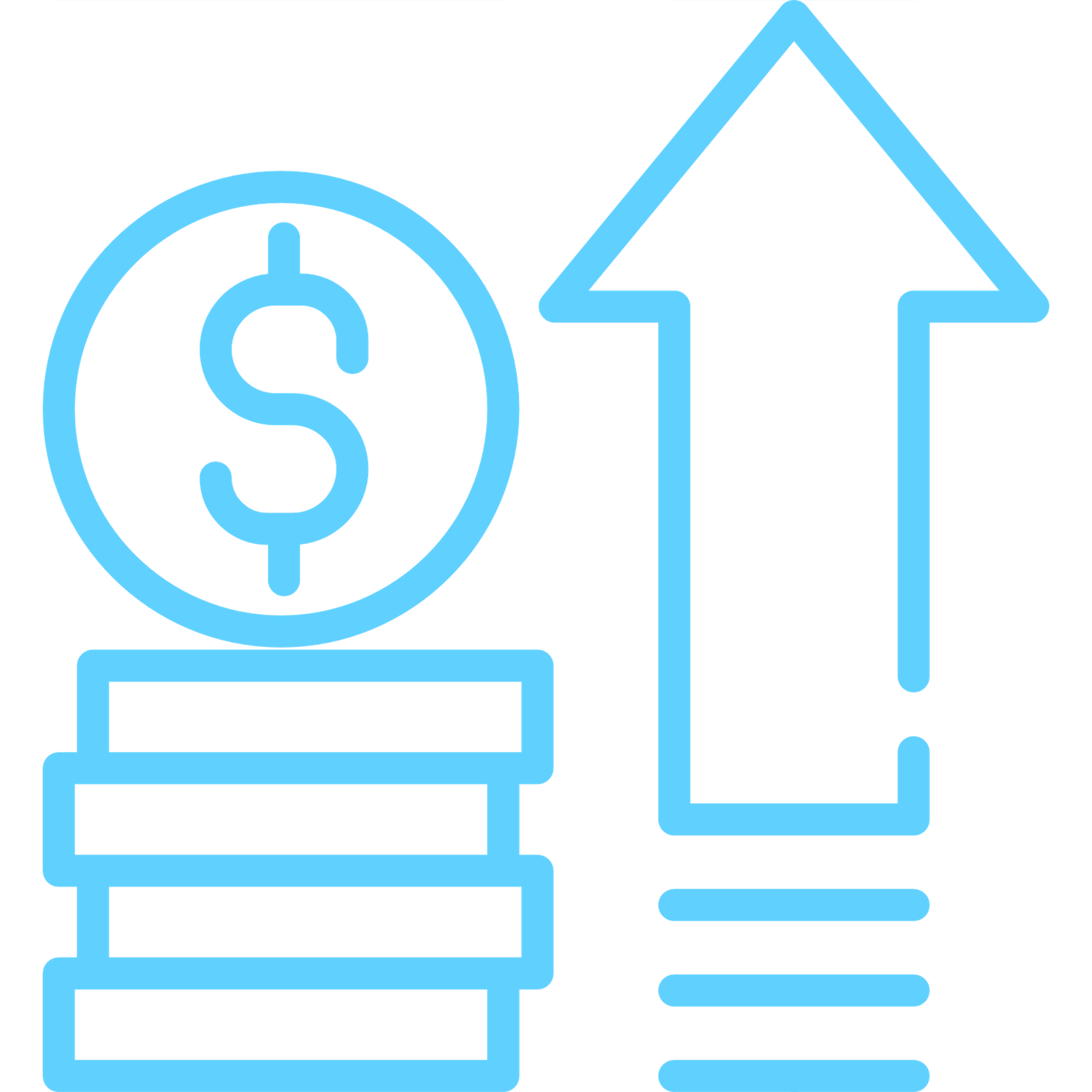 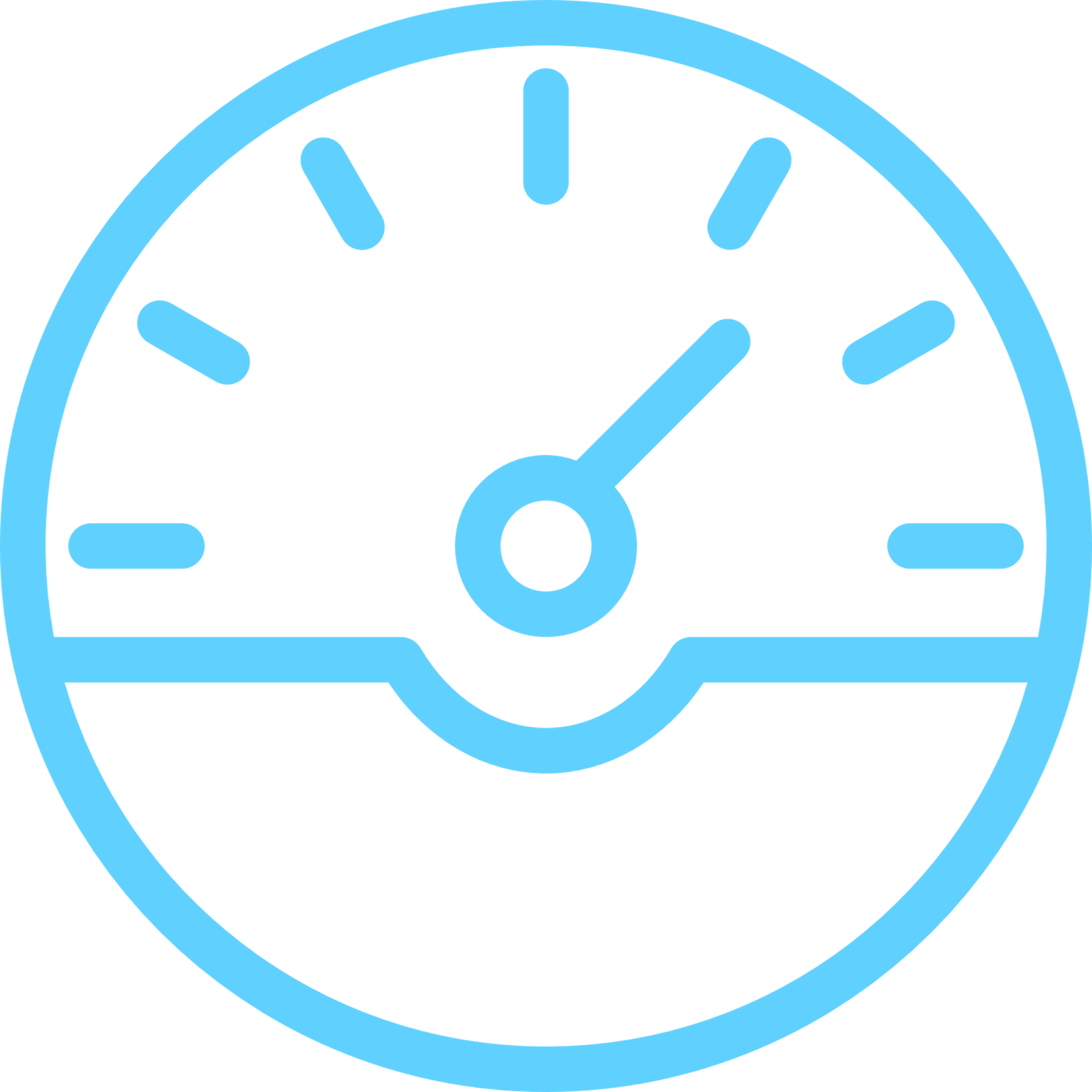 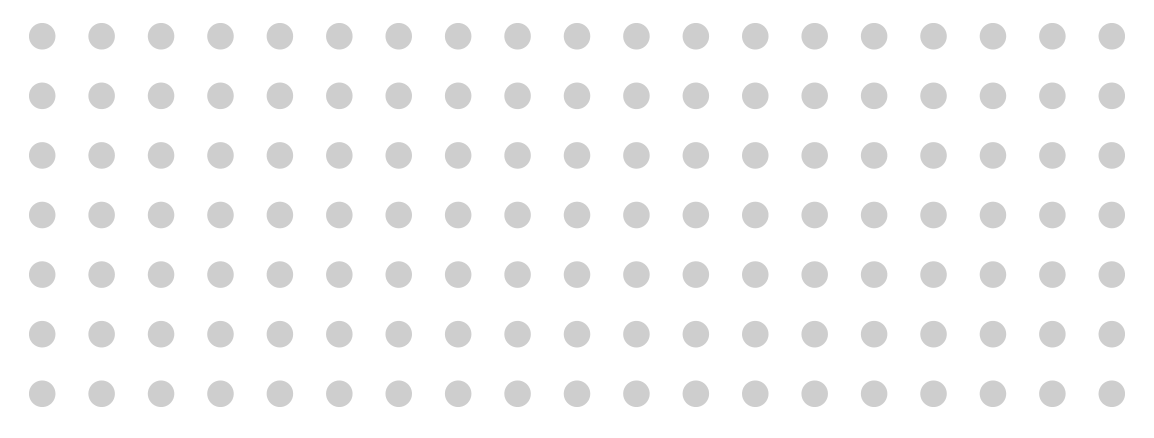 Valor Anual Comprado
Risco de Fornecimento
Atividade Crítica
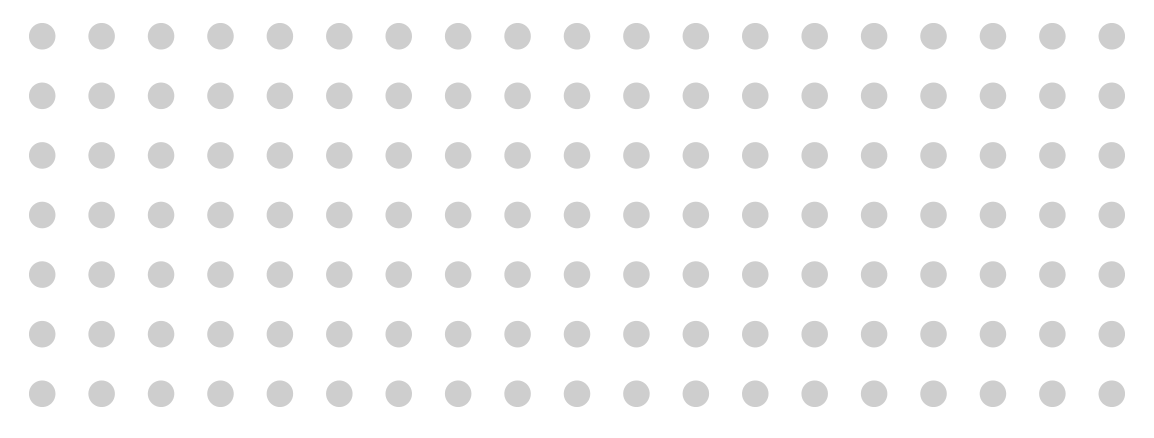 Classificação de Risco (Exemplo)
Risco Alto
Risco Crítico
Risco Médio
Risco Baixo
Produtos ou Serviços Estratégicos (valor anual comprado acima de R$ xxx e Alto Risco de fornecimento)

Produtos ou Serviços Gargalos (Alto Risco de Fornecimento)

Acordo de Joint Venture

Acordo relativo a distribuição ou venda produtos ou serviços

Contratos com Órgãos Governamentais

Contrato com intermediário que interagirá com Órgão Governamental

 Existência de “Red Flag”. Vide lista Anexa.
Independentemente da Classificação do Fornecedor

Contratos relativos a compras de licenças ou registros (software)

Acordos para desenvolvimento de negócios (consultorias para Planejamento Estratégico, Auditoria, Recursos Humanos)

Assessoria Jurídica

Existência de “Red Flag” Vide lista Anexa.

Produtos ou Serviços Alavancáveis (valor anual comprado acima de R$ xxx e Baixo Risco de Fornecimento)
Produtos ou Serviços não críticos (valor anual comprado acima de R$ xxx até R$ xxx e Baixo Risco de Fornecimento), que não se enquadram em nenhum dos aspectos que compõe as classificações do Risco Crítico e Risco Alto
Produtos ou Serviços não críticos (valor anual comprado abaixo de R$ xxx e Baixo Risco de Fornecimento), que não se enquadram em nenhum dos aspectos que compõe as classificações do Risco Crítico e Risco Alto
Overview| Questões Básicas
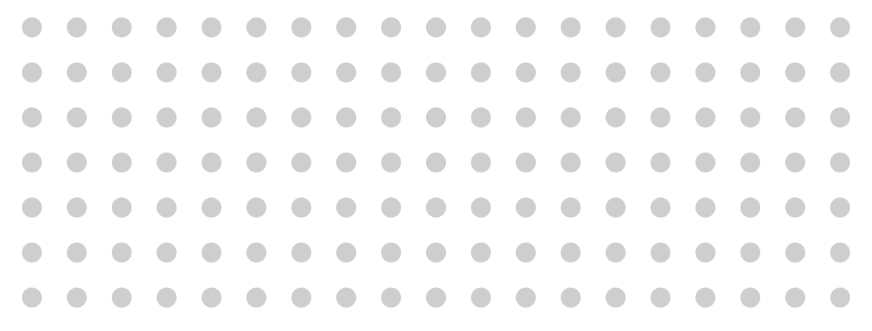 2
1
O fornecedor tem as experiências e credenciais necessárias para atender a demanda?
A natureza dos bens ou serviços a serem fornecidos estão em conformidade com o CNAE (Classificação Nacional de Atividades Econômicas) do fornecedor?
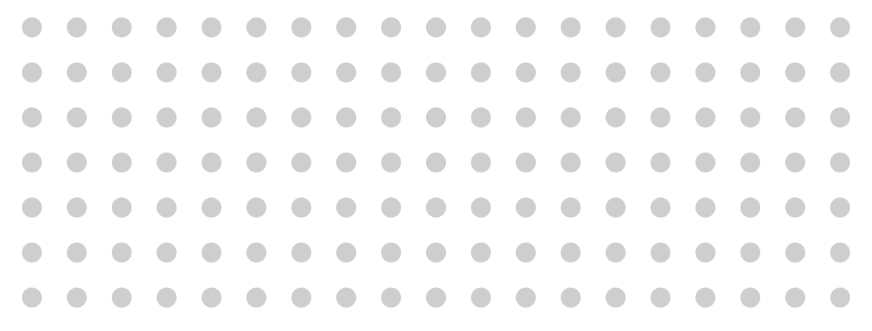 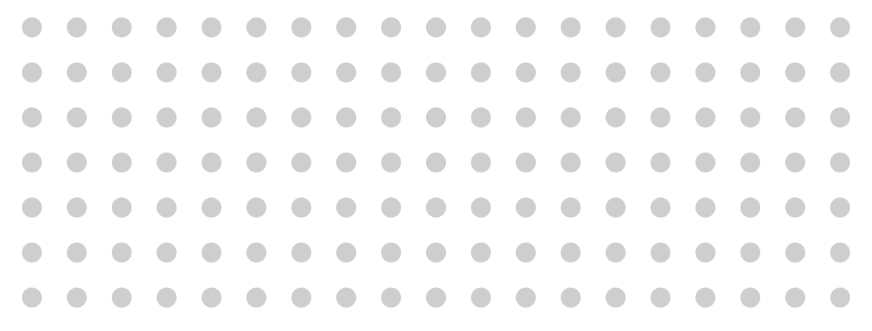 Financeiro
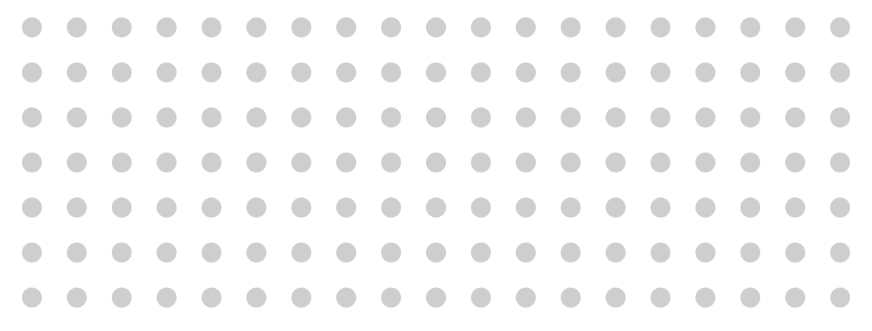 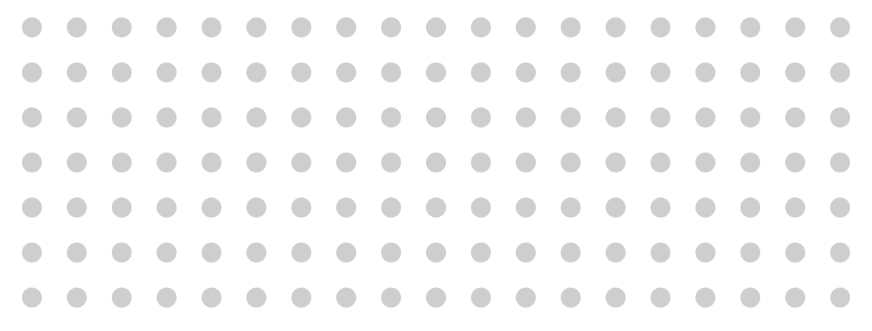 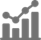 Compliance
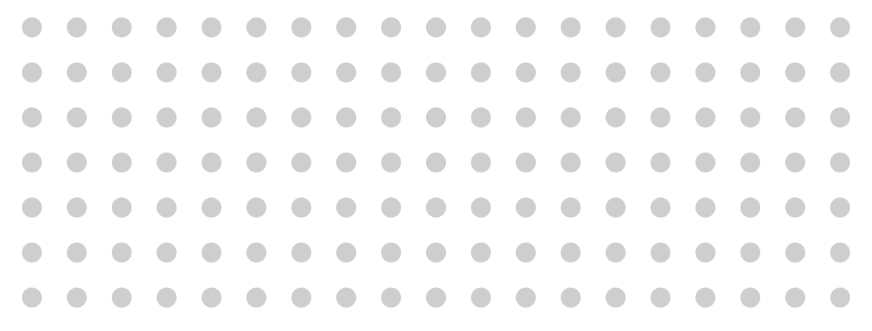 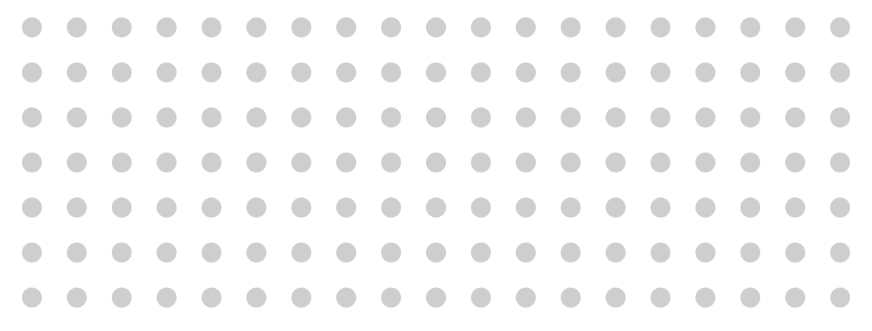 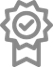 Legal
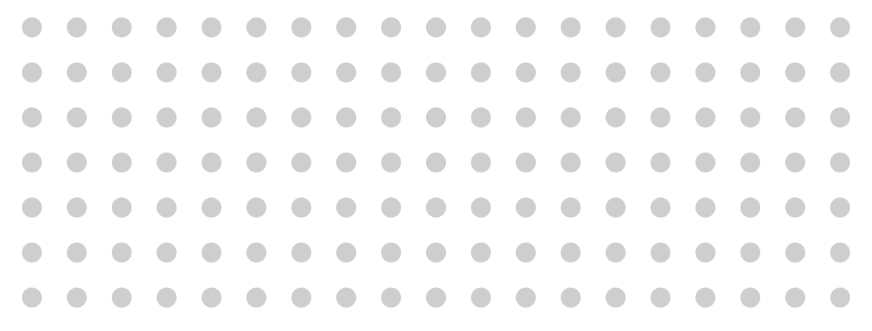 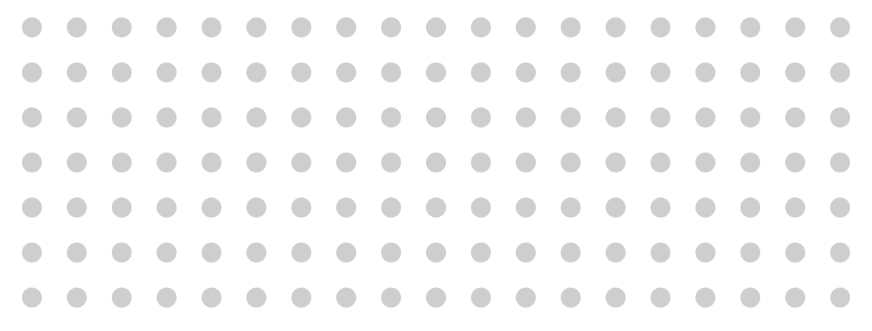 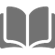 Cálculo de Rating
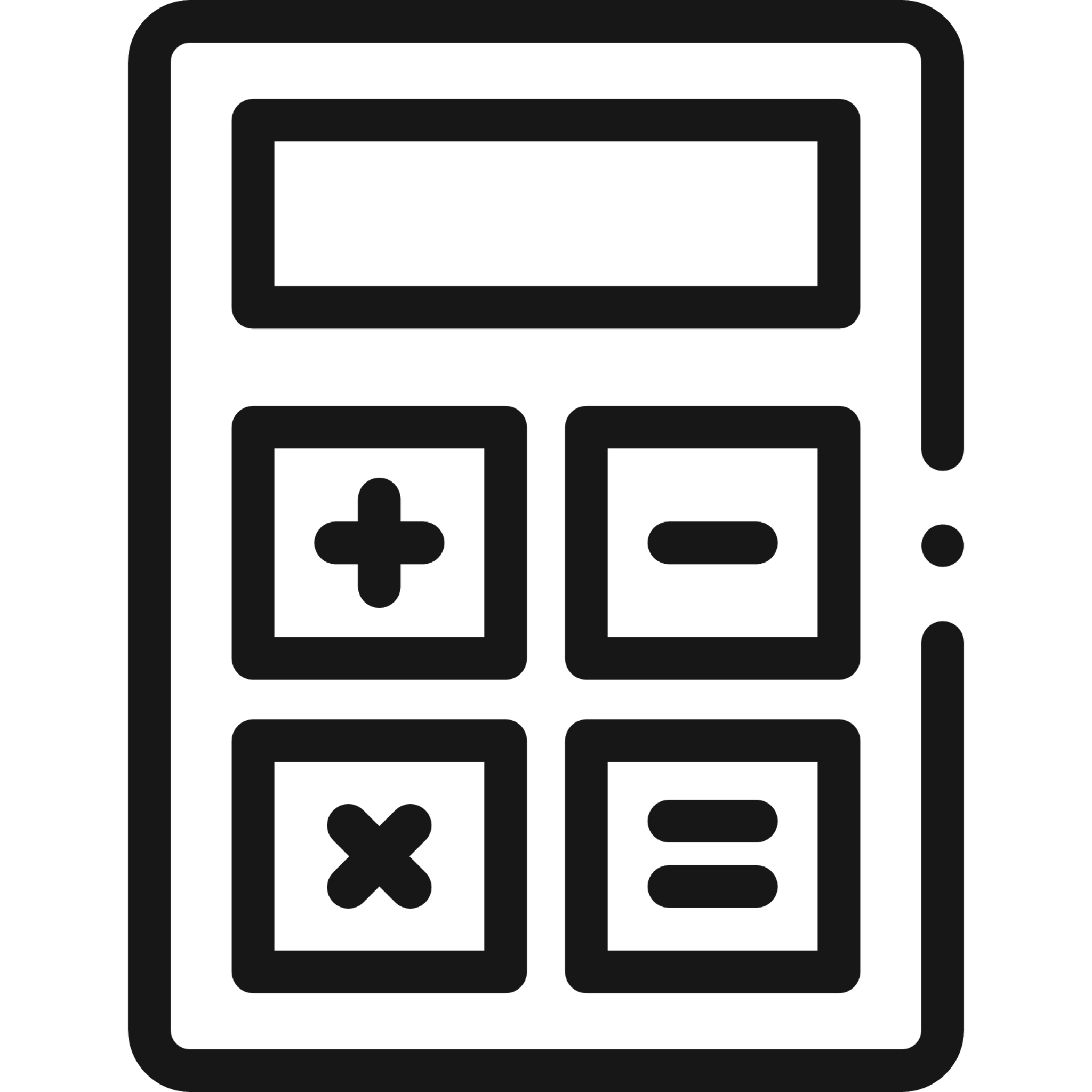 Cada critério possui um pesos de pontuação de acordo com o  resultado da análise
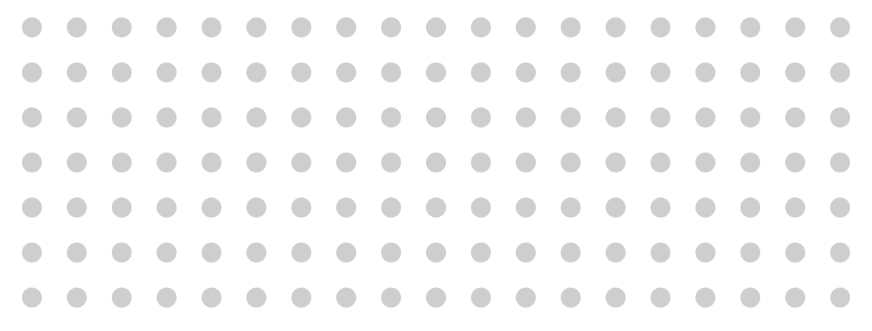 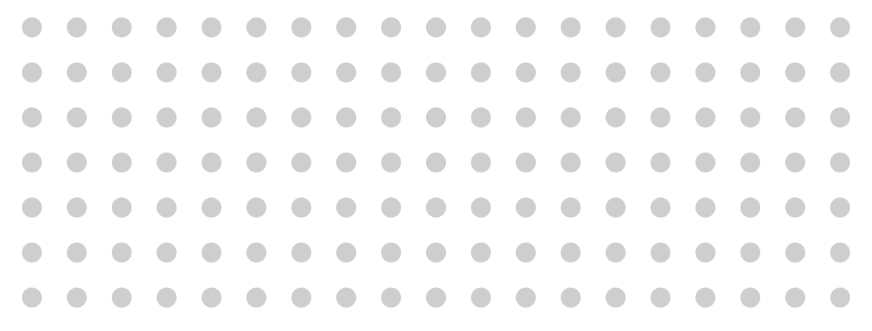 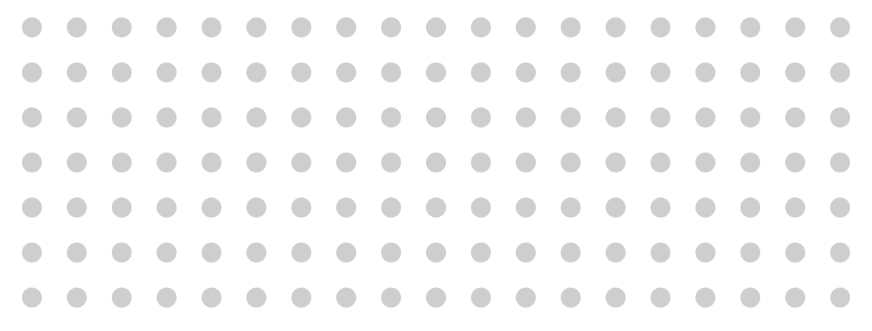 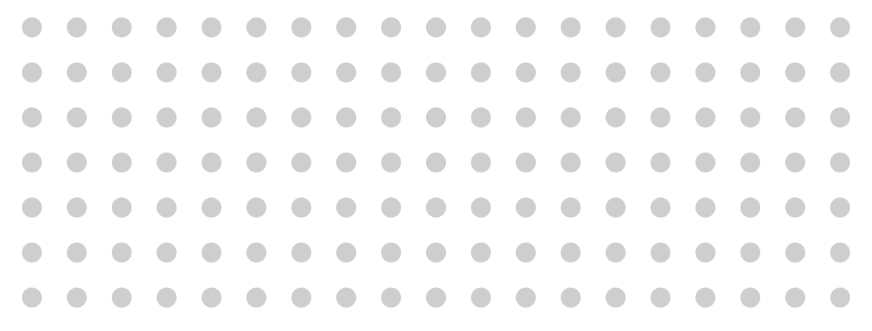 Rating = ∑ Pontuações de Análise
Resultado Due Diligence
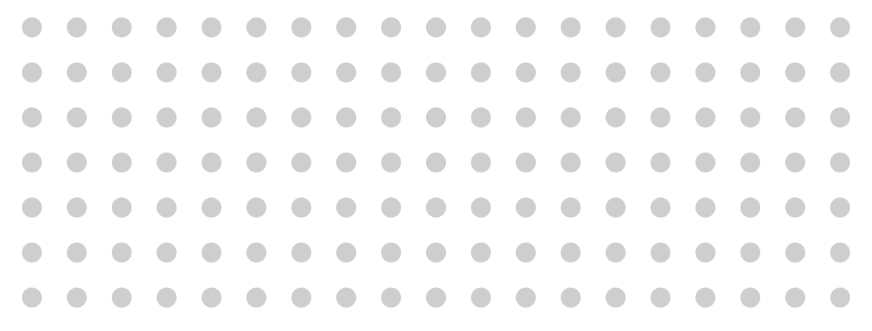 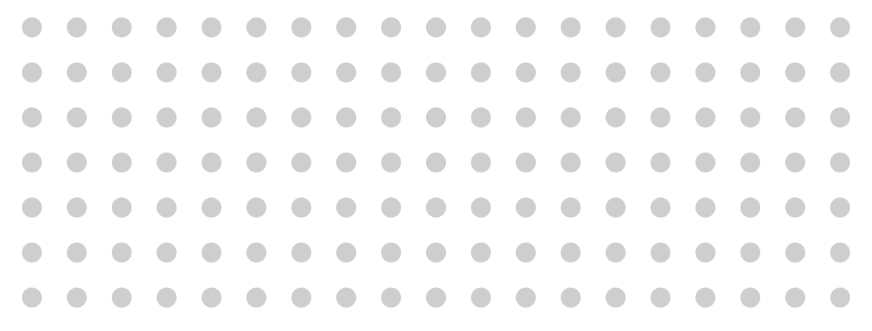 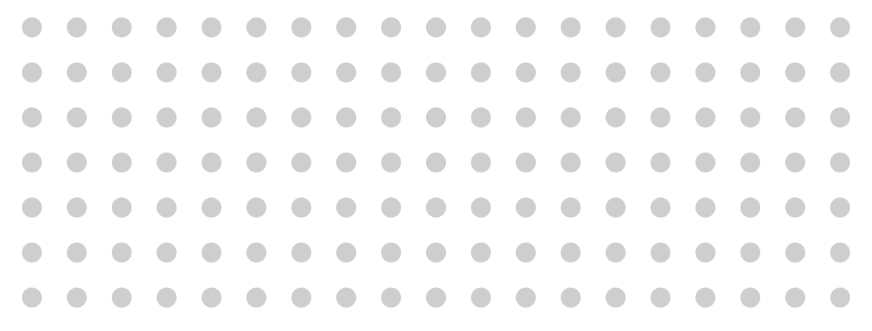 Due Diligence
Do Fornecedor
Risco do Fornecedor
Nível de alçada da Aprovação
Resultado
(Criticidade das Restrições)
Criticidade das Restrições
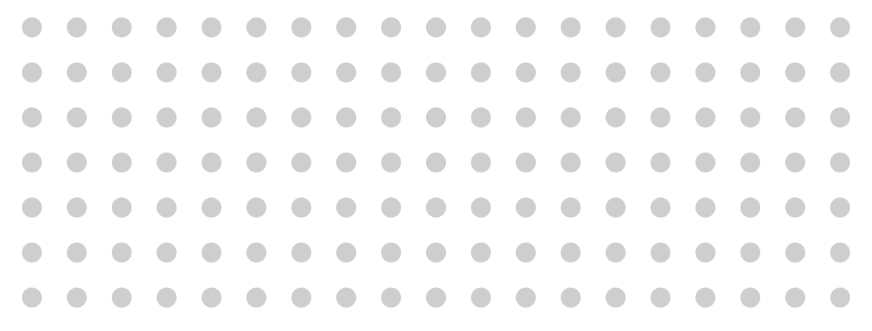 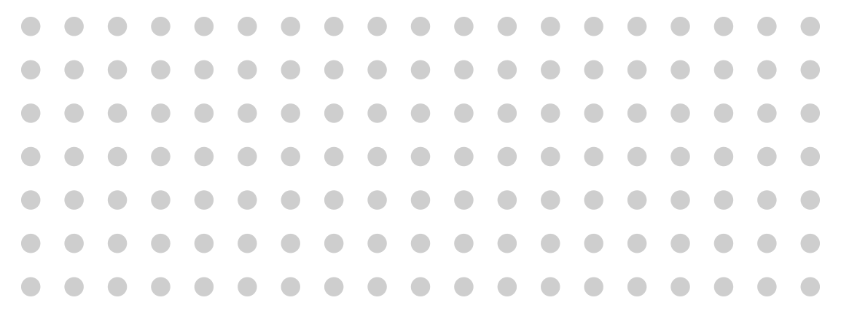 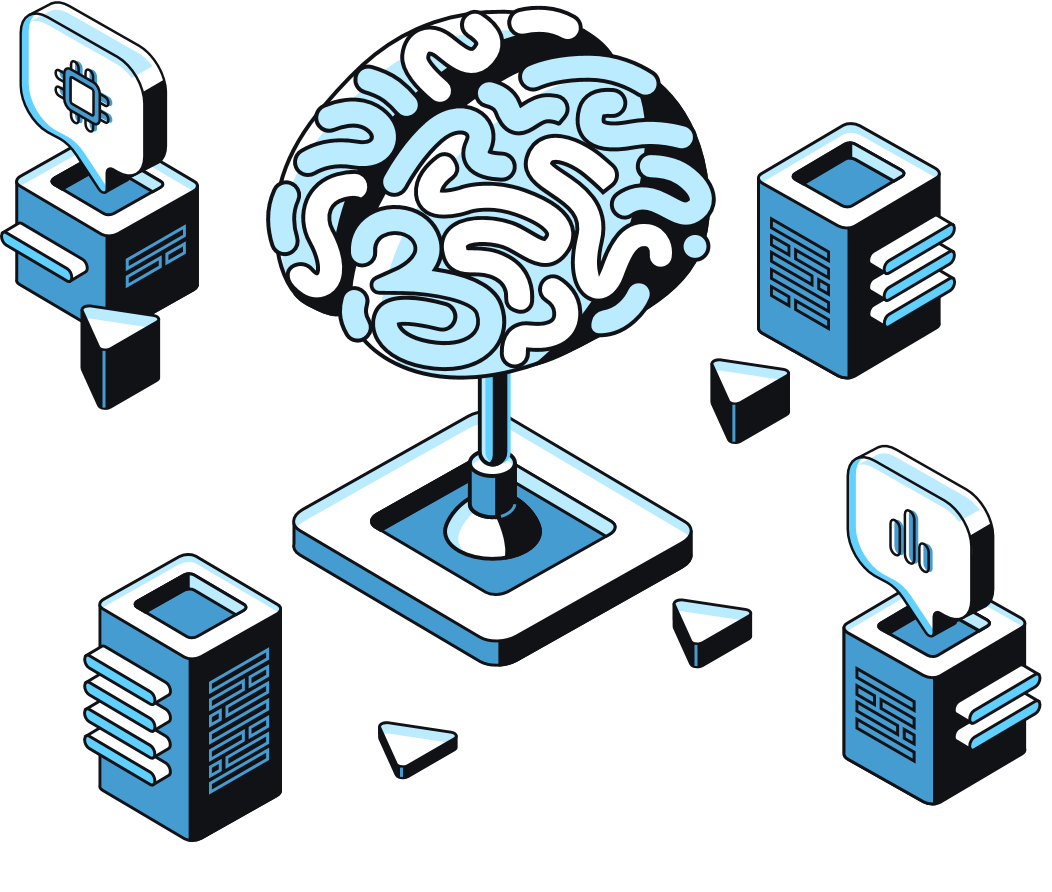 Processos &Tecnologias
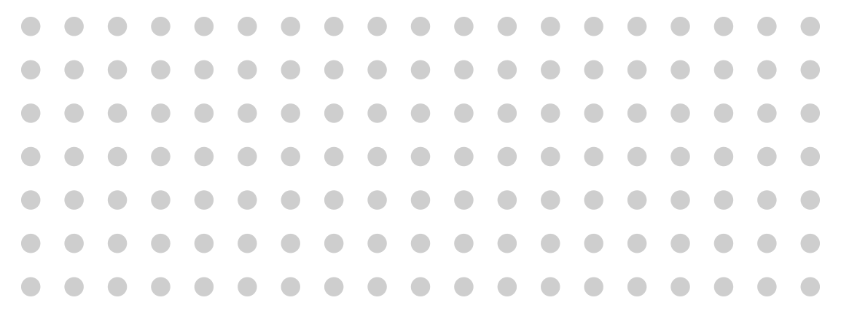 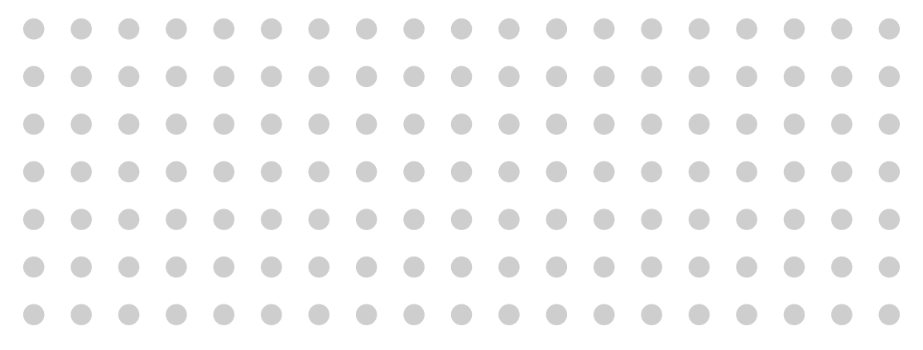 Ciclo de vida da Contratação
Revisão Periódica
Monitoramento
Contratação
Onboarding
Qualificação
Prestação 
de serviços
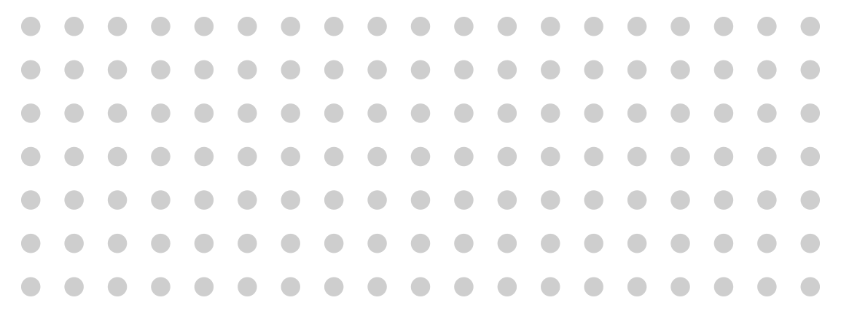 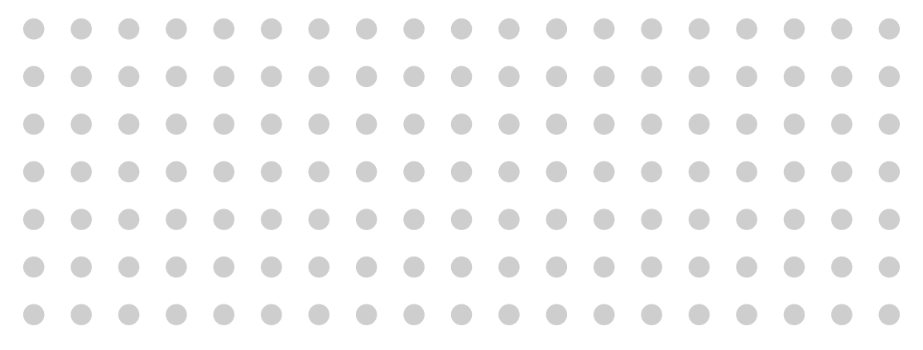 Qualificação
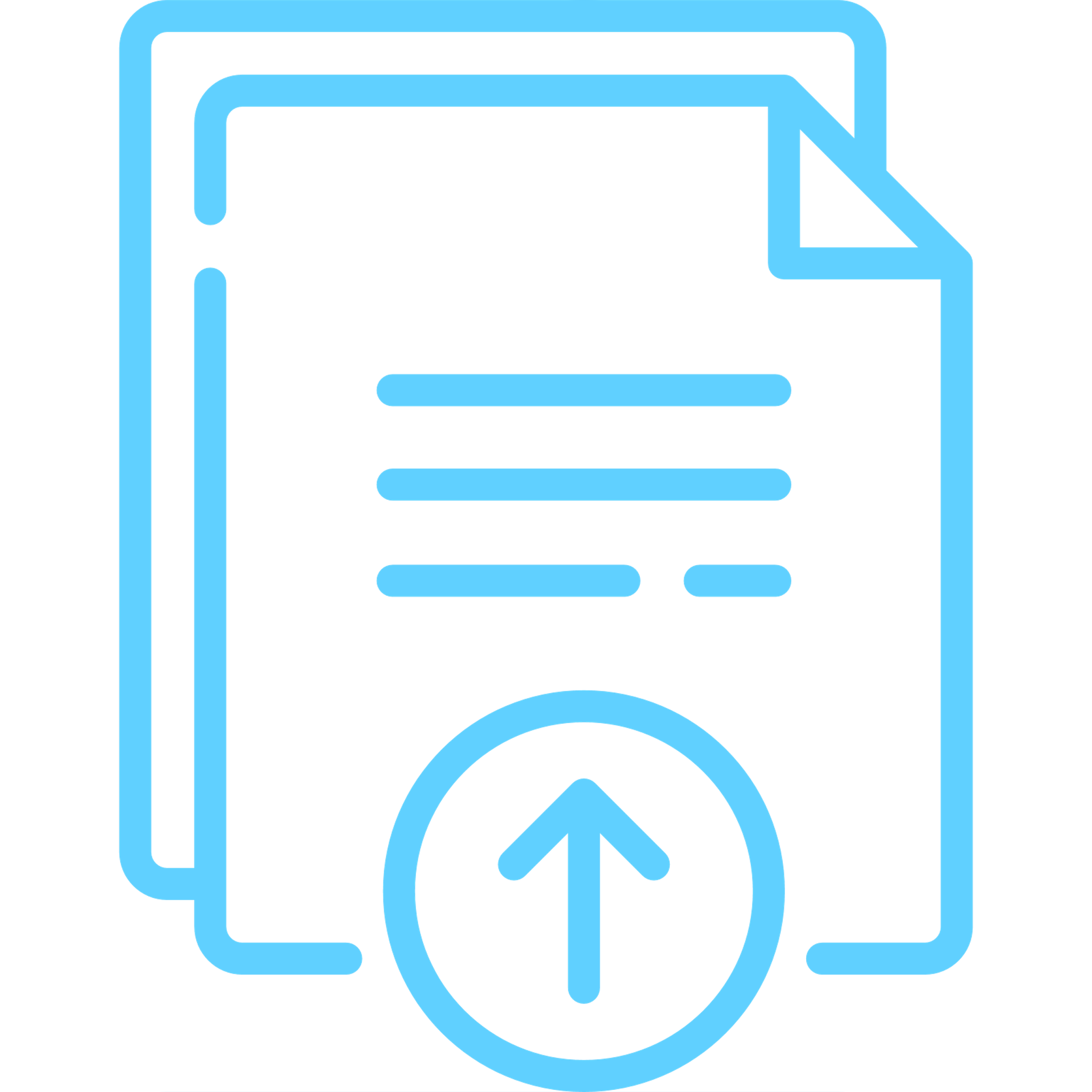 Envio de documentos

Preenchimento de formulários

Legal Research
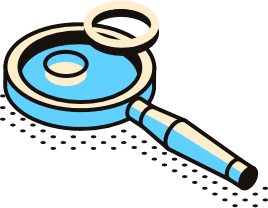 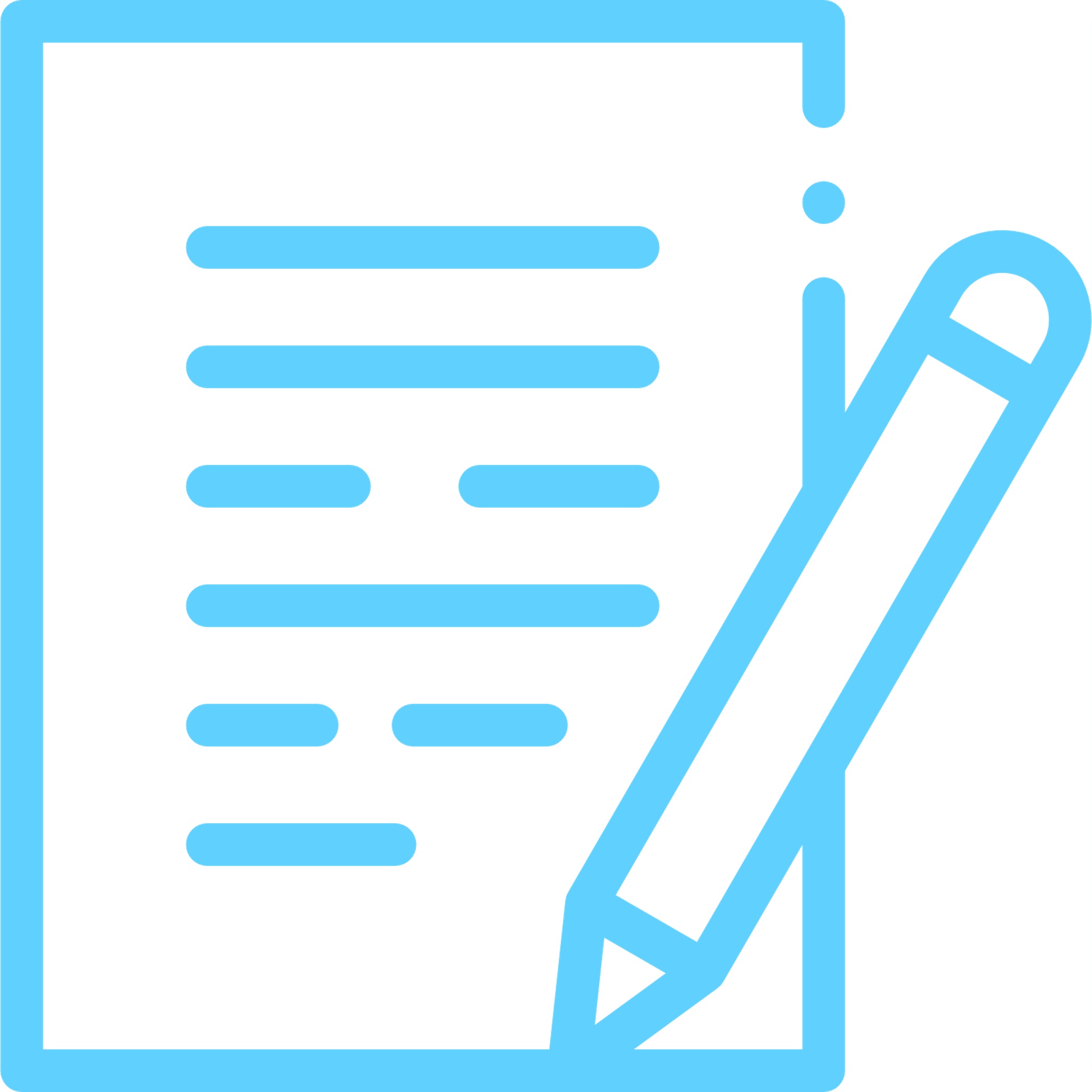 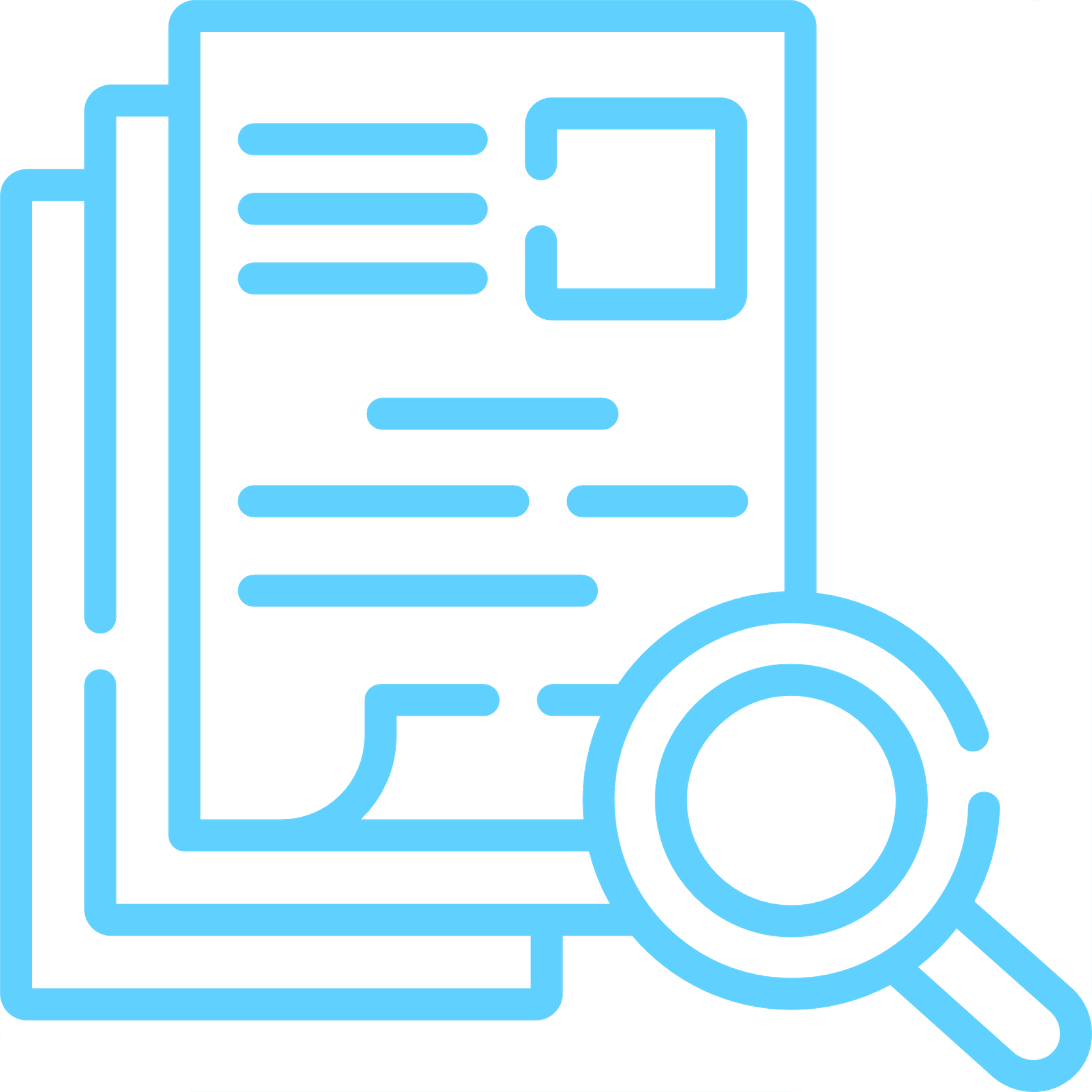 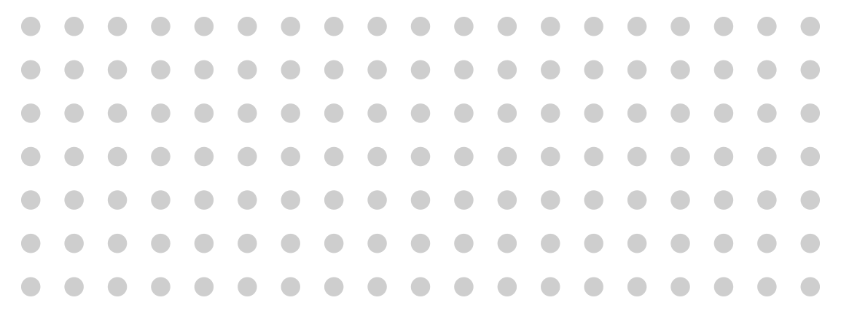 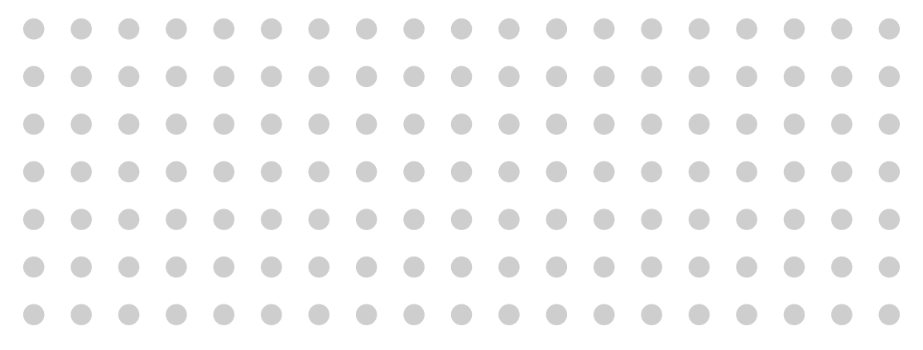 Qualificação
Coletar
Análise
Inicio
Rating
Cálculo de Critérios
Compliance
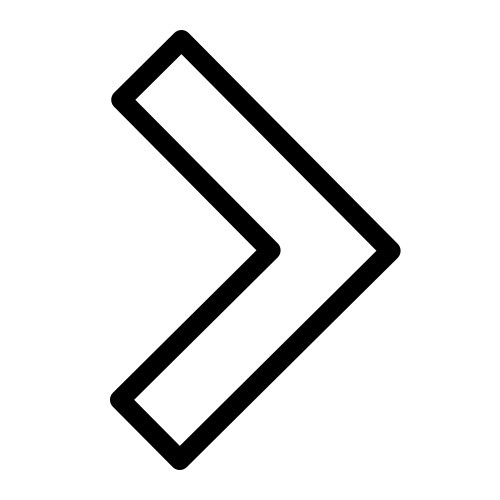 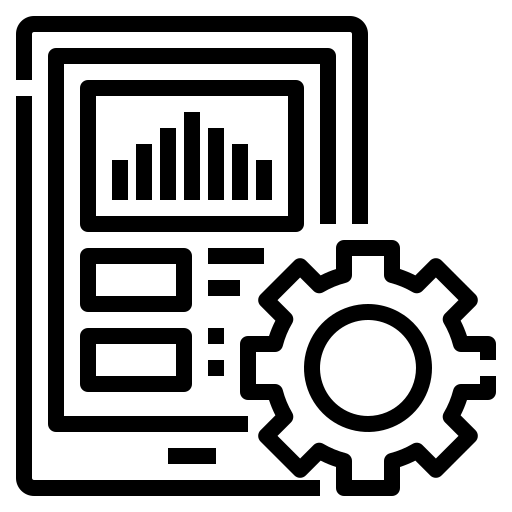 Fornecedor
Compras
Sistema
Analisa
Financeiro
Rating 
Final
API
Legal Research
Jurídico
Pode se integrar com API
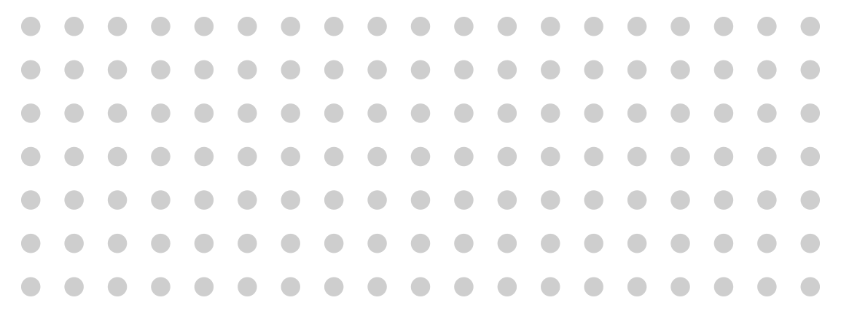 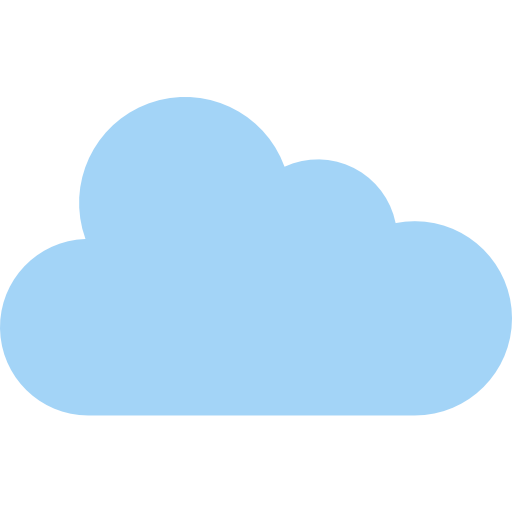 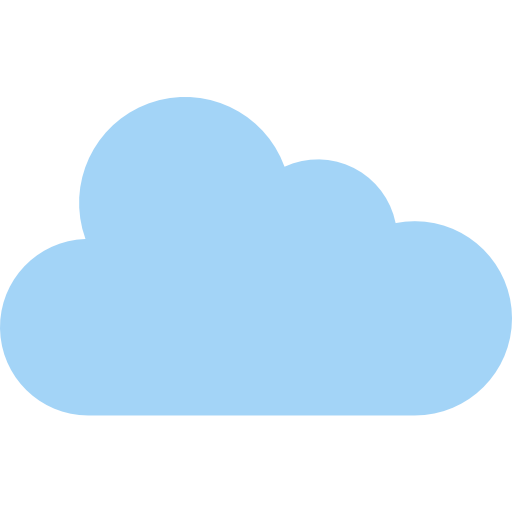 I.A. em Compliance
Legal Research
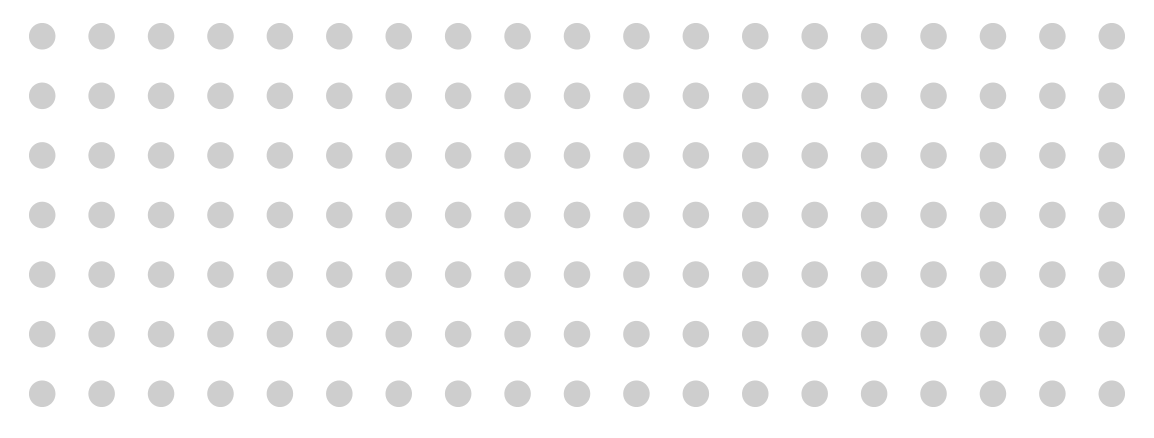 Crawling de informações publicas
Fichas Criminais
Regulações
Vínculos entre PF’s e PJ’s
Estatutos
Diários Oficiais
Jurisprudências
Balanços
Impostos (certidões)
Principais benefícios
Uso de NLP para identificação de contexto, semântica e aprimoramento da busca
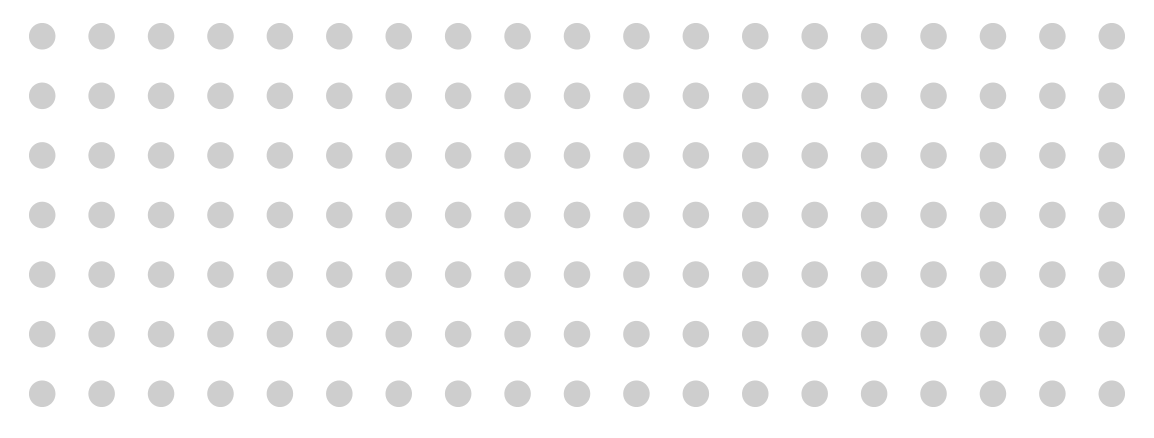 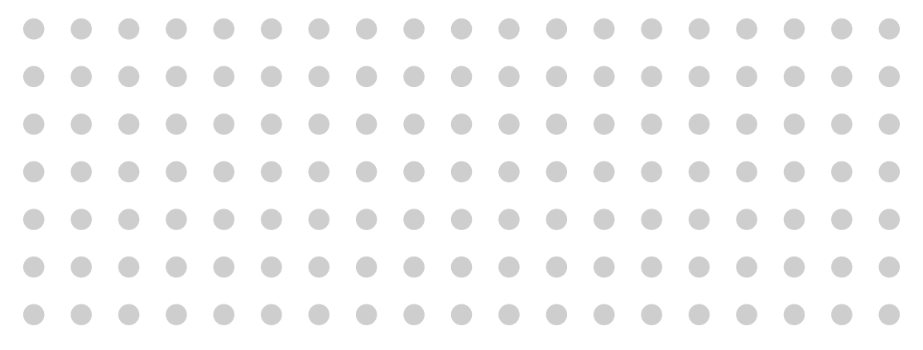 On boarding
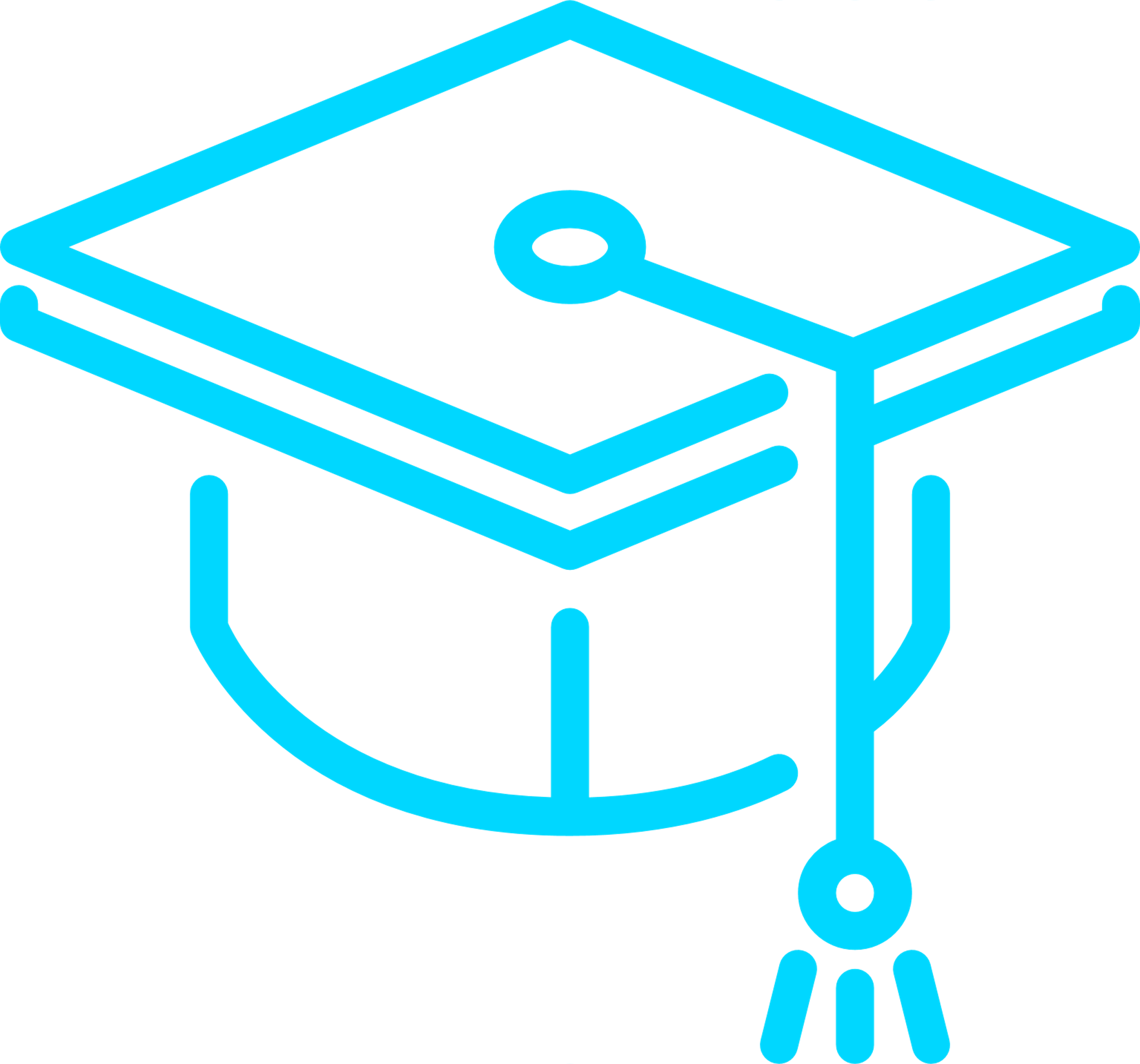 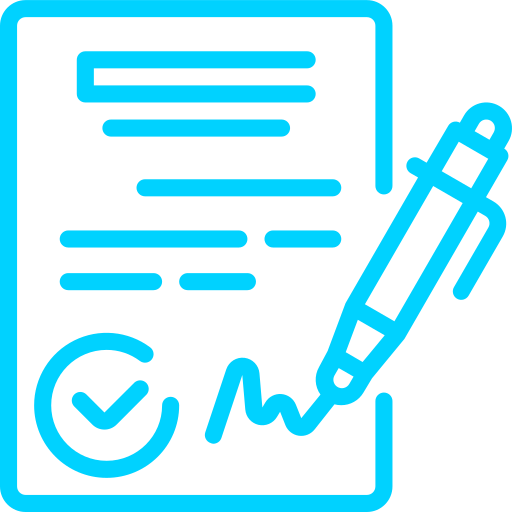 Deve abranger todos os colaboradores do terceiro que participam do contrato
Treinamentos
Aceite das políticas
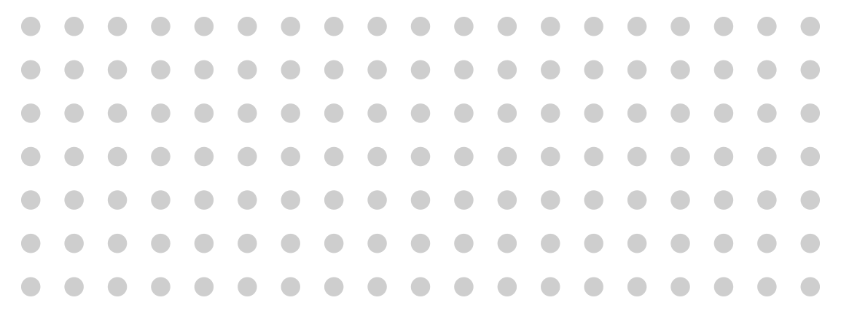 Monitoramento
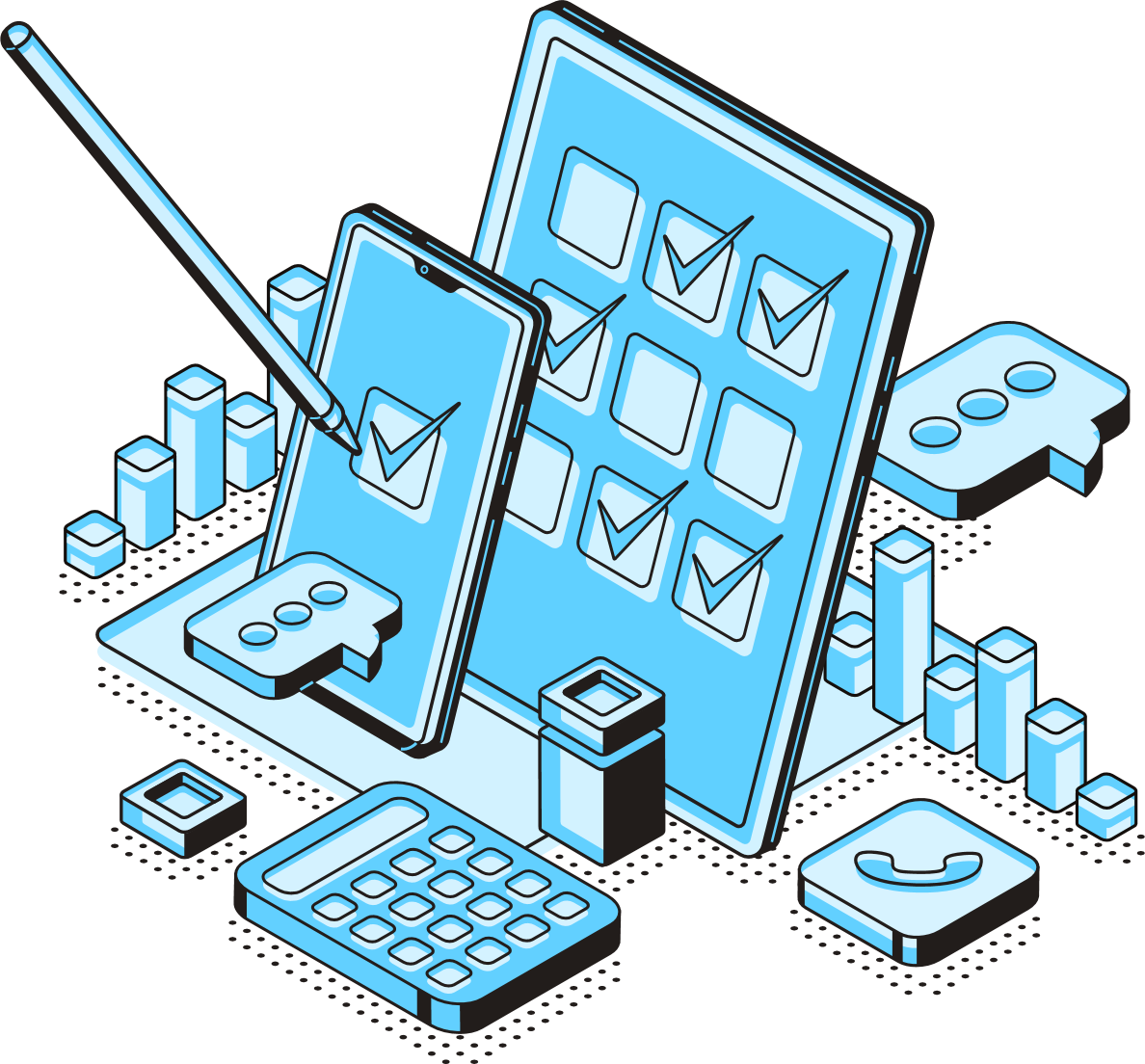 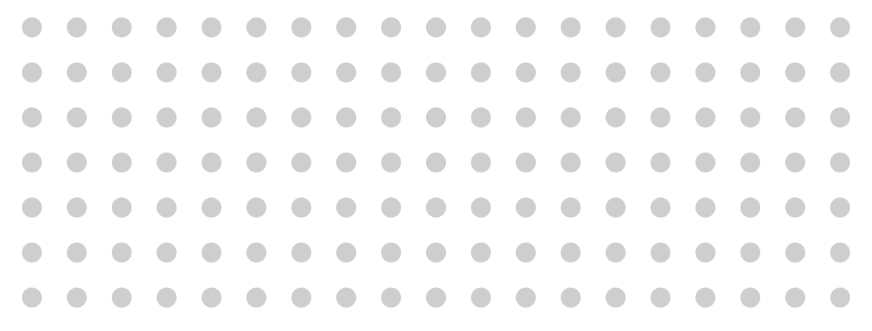 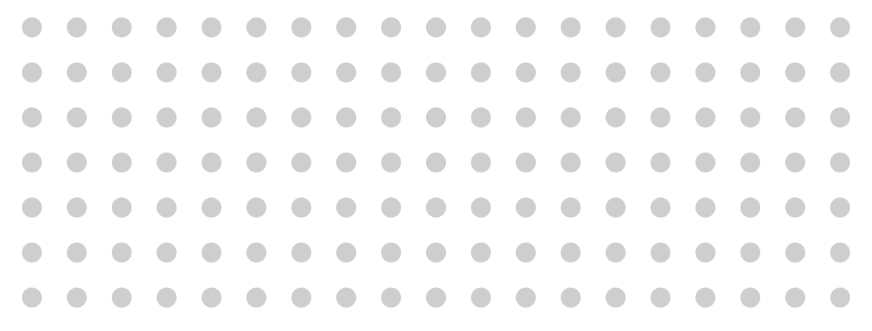 Coletas de documentos
Prazo de cada documento
Automáticas pelo sistema
Solicitação e cobrança para o fornecedor
Alertas automáticos de inconformidades
Revisão periódica para reenquadramento de perfil
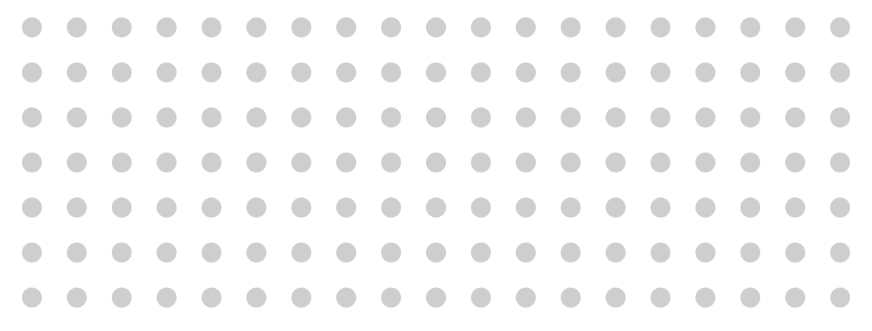 Monitoramento + Revisão
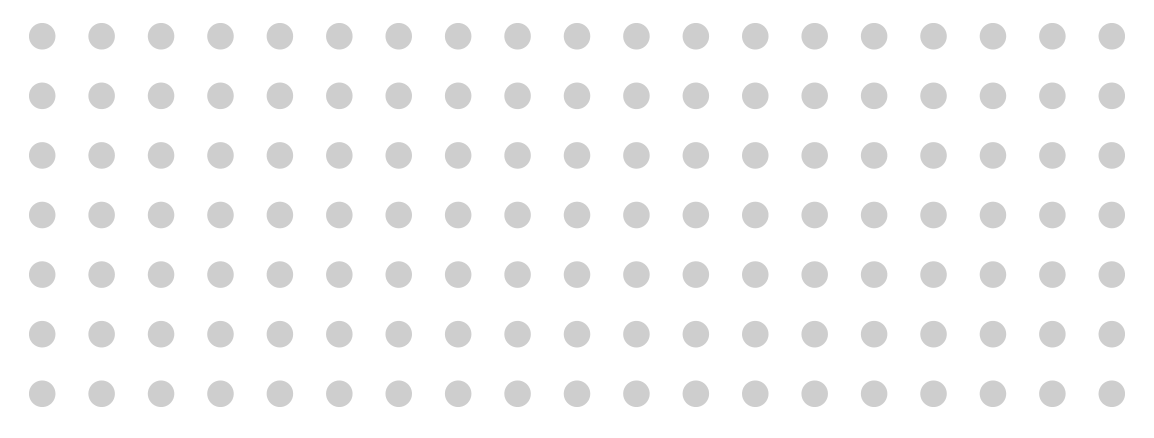 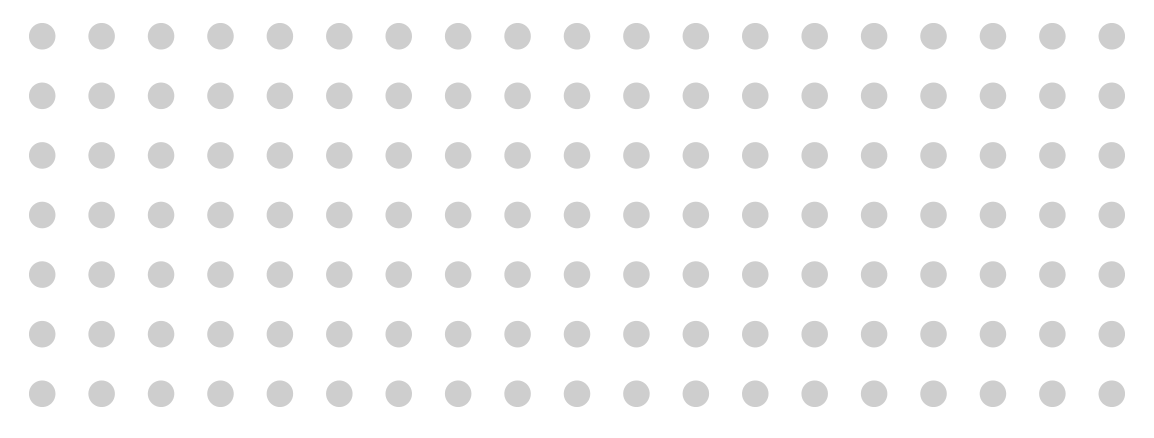 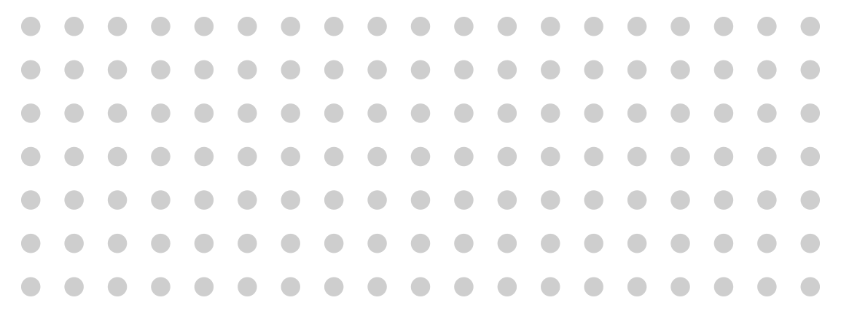 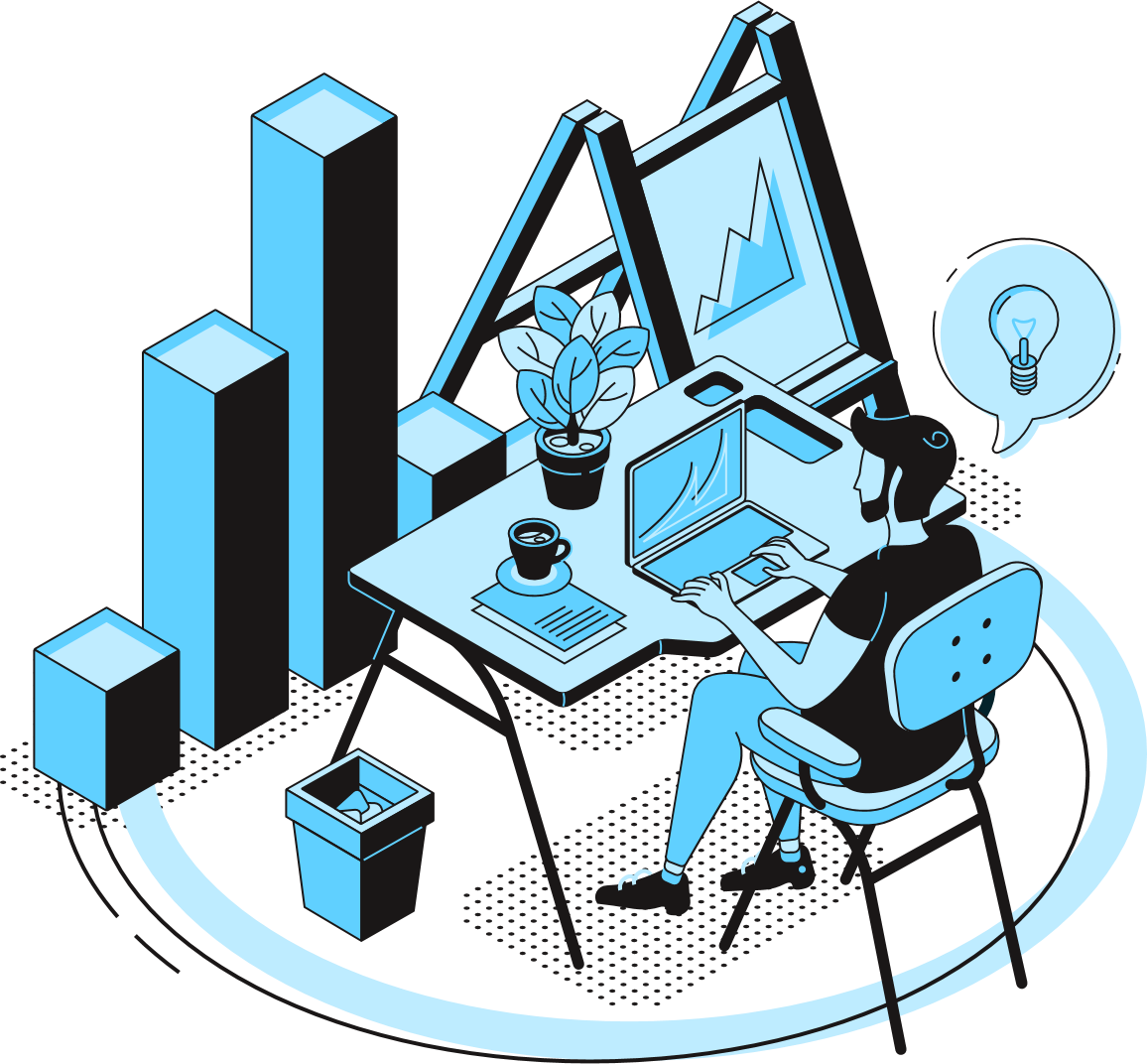 DemonstraçãoPlanilha de Due Dilligence
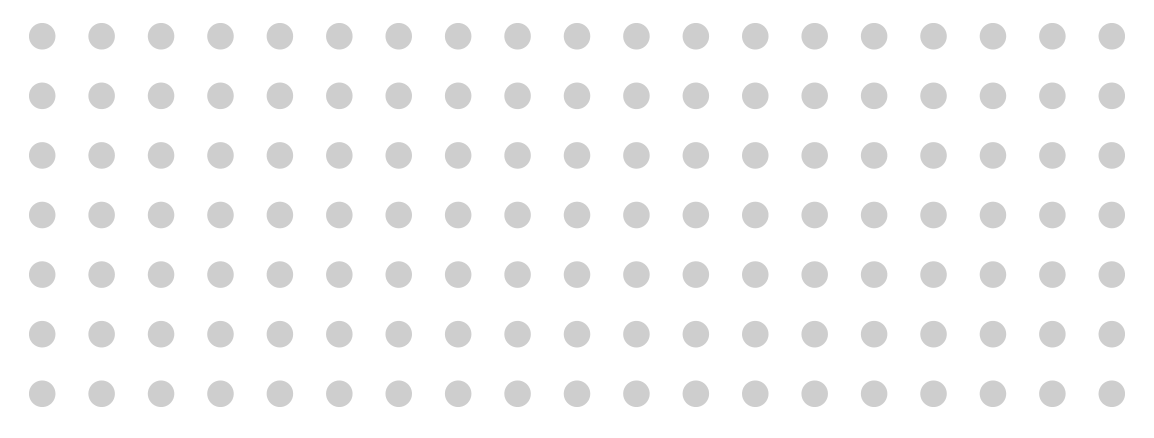 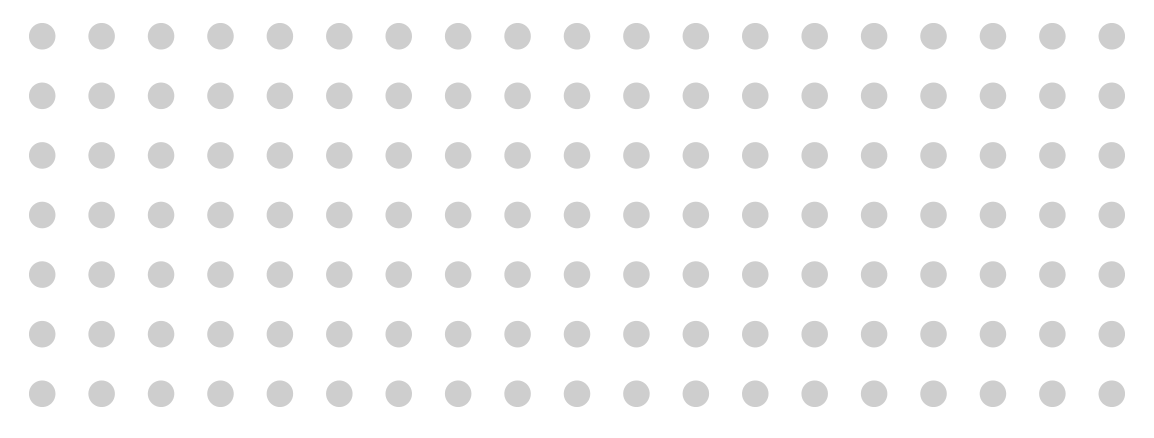 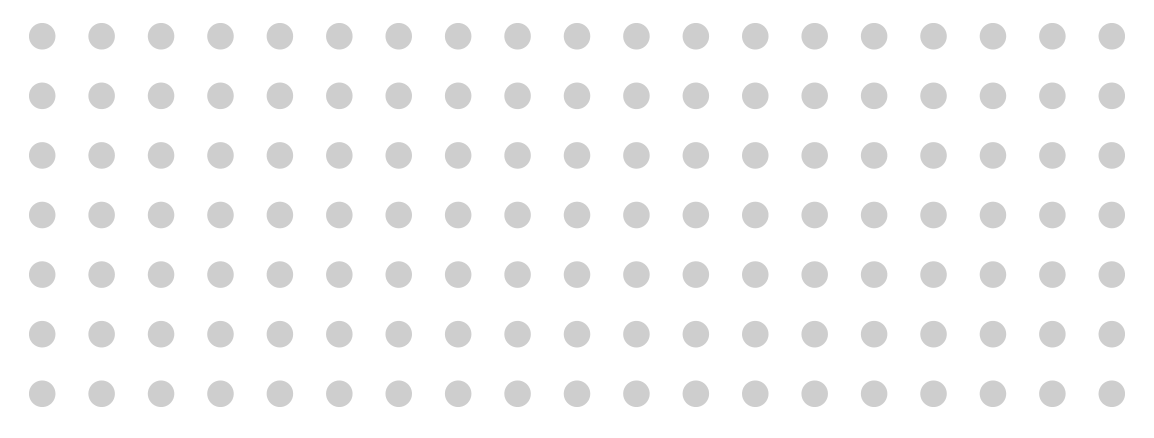 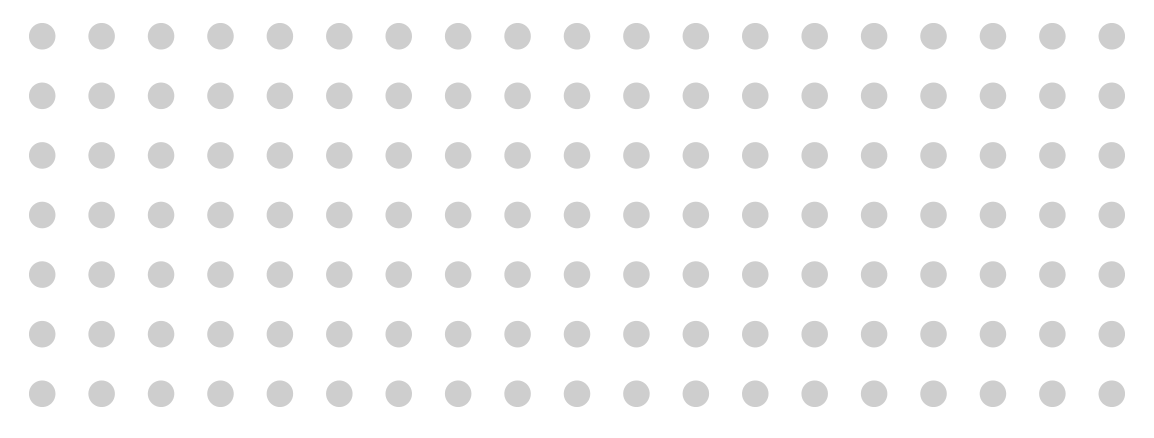 Por hoje é só!
Mas...
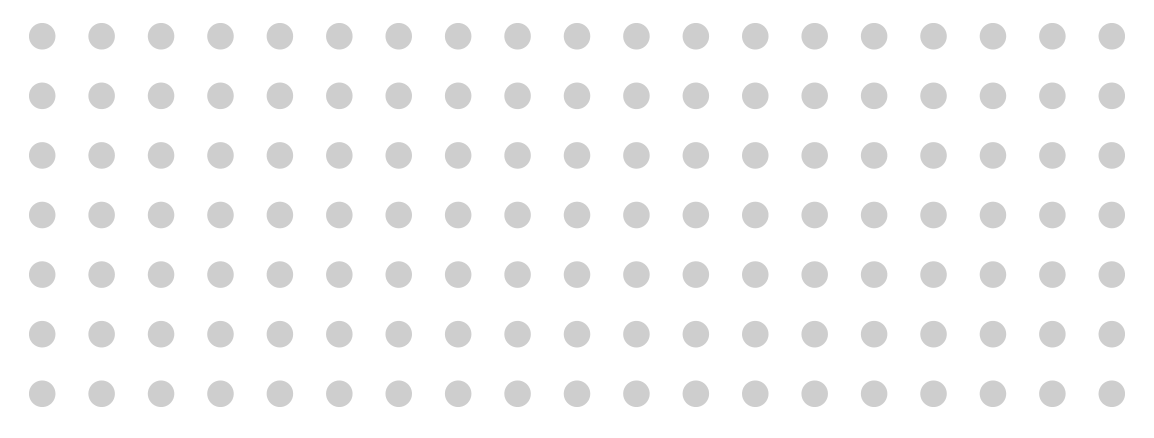 Framework Due diligence
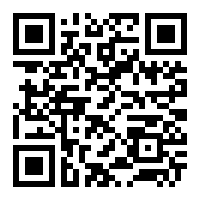 link.clickcompliance.com/due-diligence
...vamos continuar a conversa!
Discussão sobre esse e novos temas
ComplianceTalks + Ideias
ClickCompliance
Clodoaldo Sena
ideias.compliancetalks.com.br
clickcompliance.com
praxiaconsultoria.com
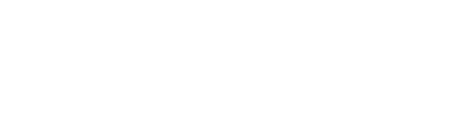 Ilustrações @vectorpouch